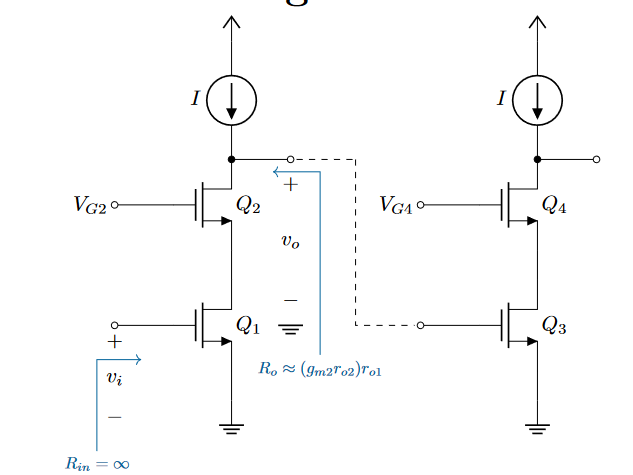 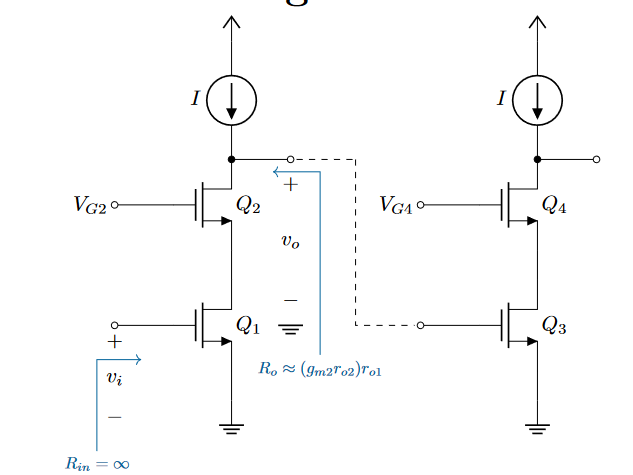 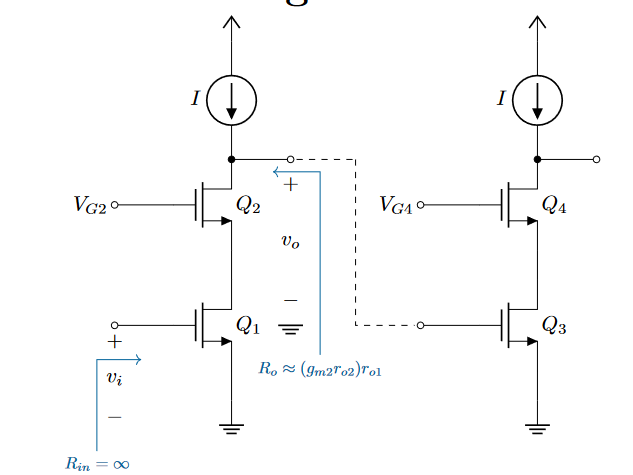 CircuiTikz Tutorial
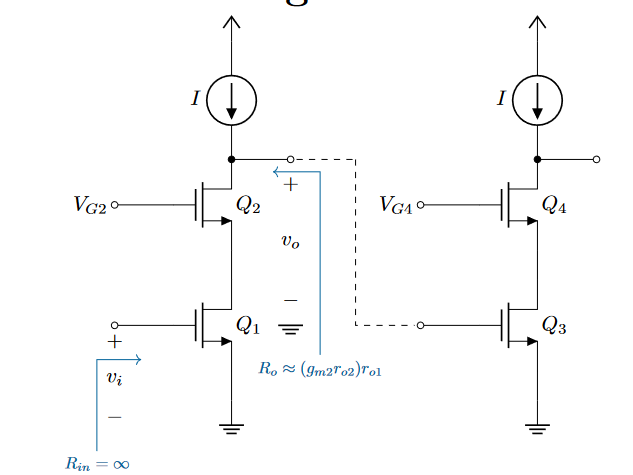 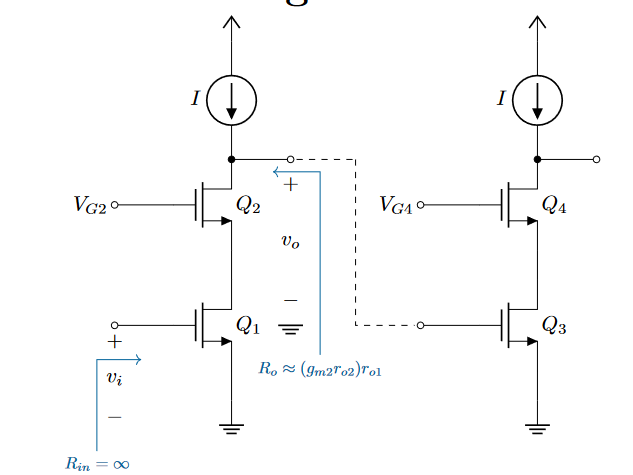 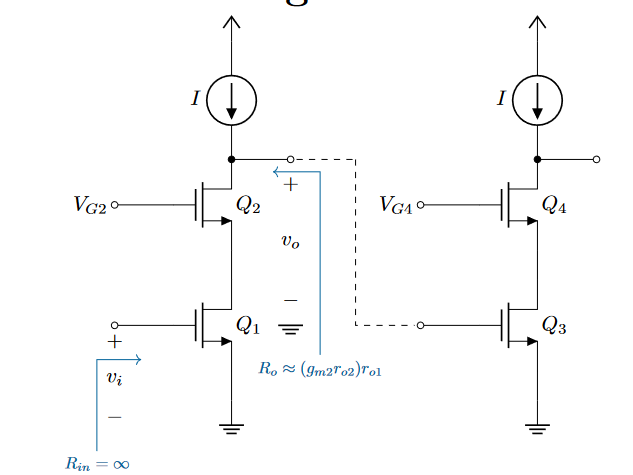 Daan Dekker &
Karsten Stolk
IEEE SBE Eindhoven								2023
CircuiTikZ in 5 parts
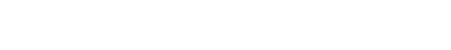 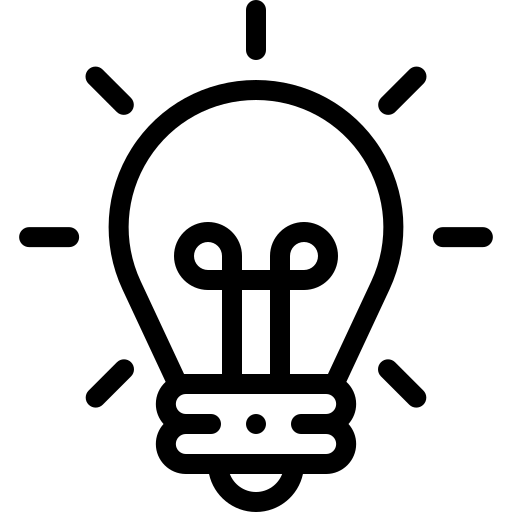 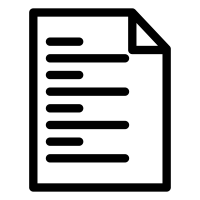 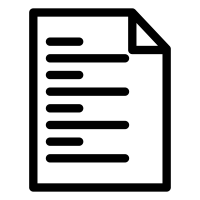 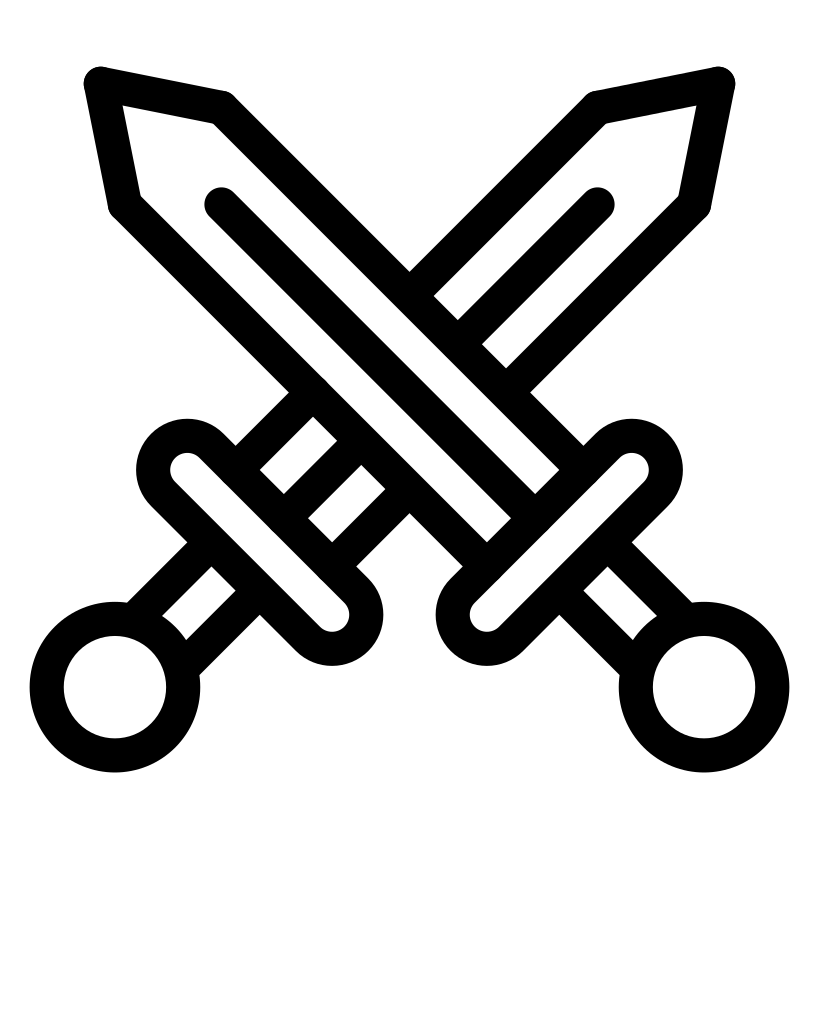 Background
Example I
Example II
Skills
Challange
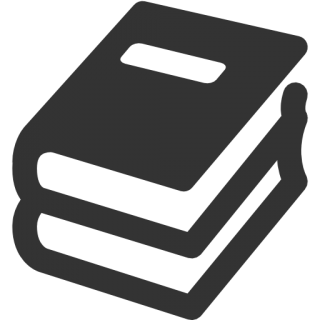 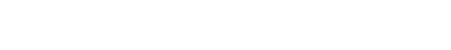 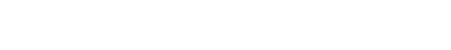 What is TikZ?
Graphics the LaTeX Way!
-  Precise positioning, consistency, macros, excellent typography
-  ‘Brick Wall’ learning curve

TikZ translates simple commands (vector graphics operations) into portable lower-level commands.

Many, many, many additional packages doing everything you could possibly want. (calendars, mind maps, plots, circuits)
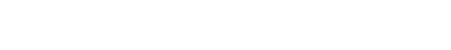 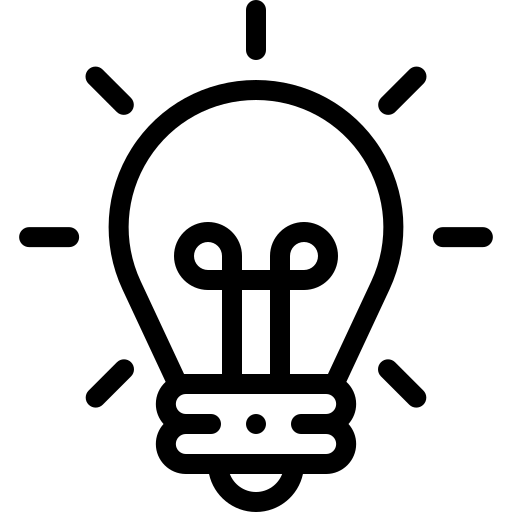 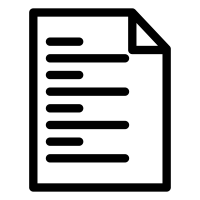 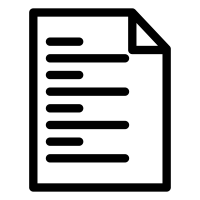 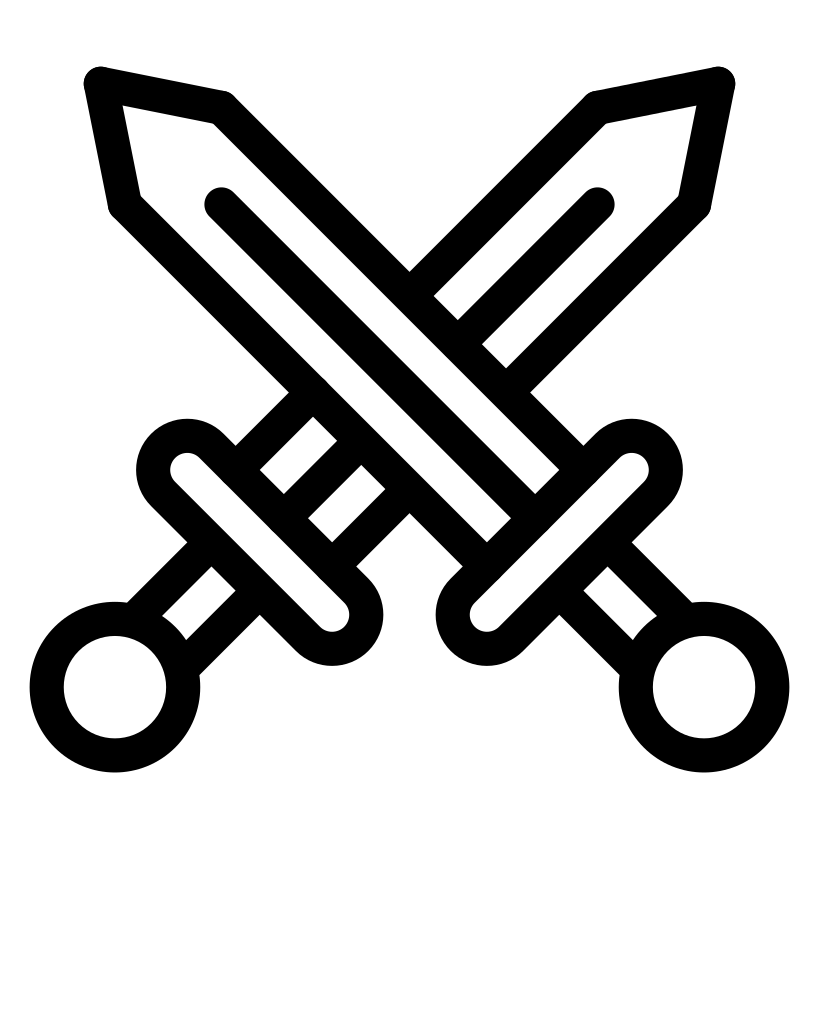 3
Background
Example I
Example II
Skills
Challange
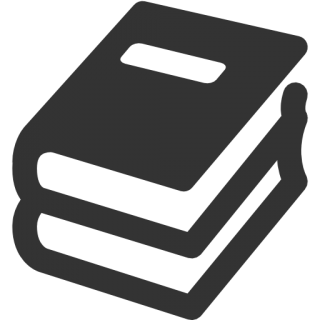 CircuitTikZ
A TikZ extensions that enables drawing Circuits!

Really just a ( super ) fancy set of macros…
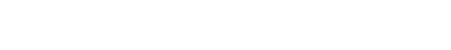 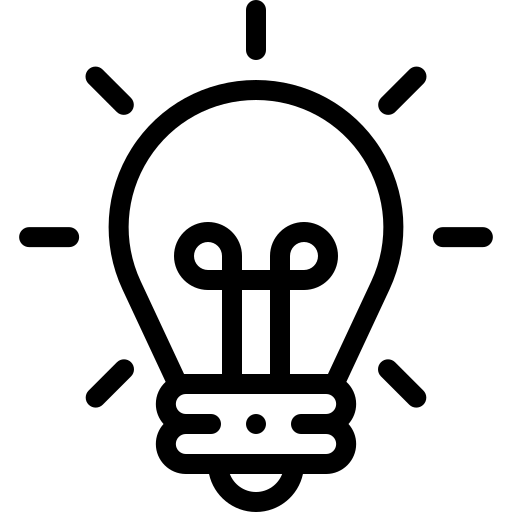 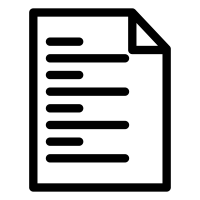 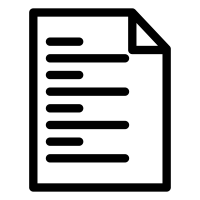 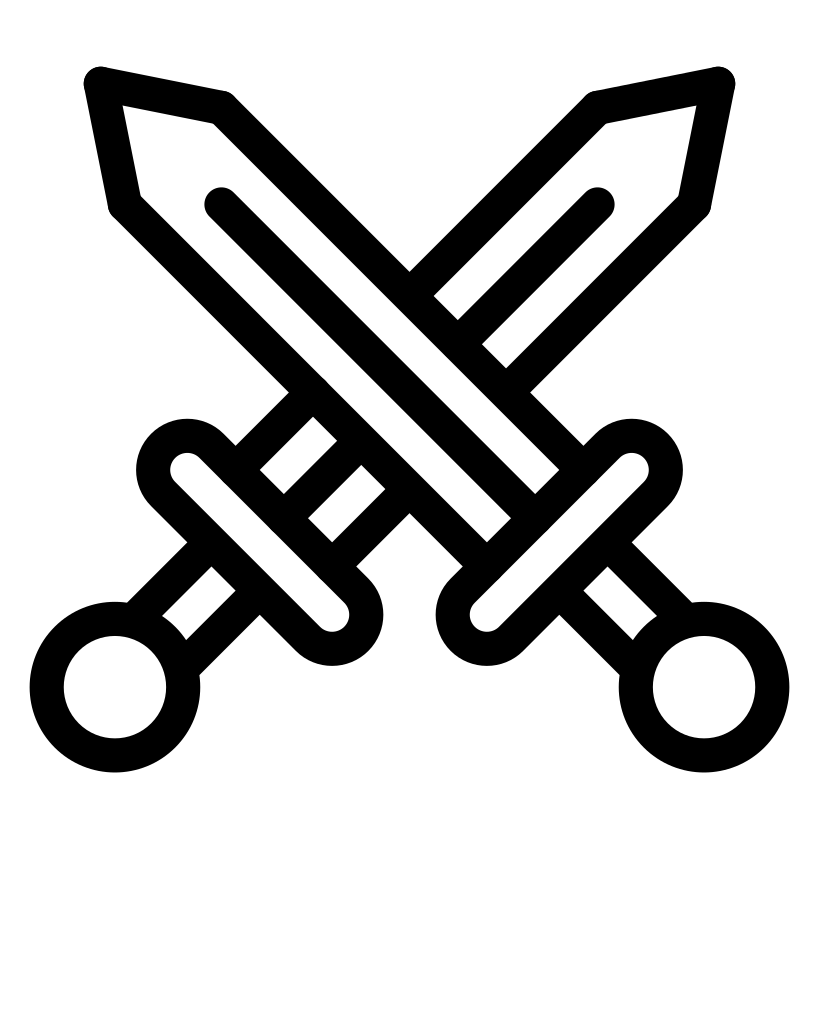 4
Background
Example I
Example II
Skills
Challange
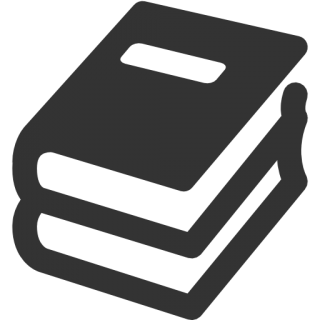 Paths
Syntax
-  (0,0) – (1,1) – (3,5)

-  Fill, shade, clip, resistor, capacitor, ...
-  Paths can have key-value options
Actions
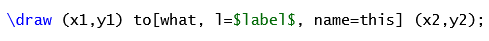 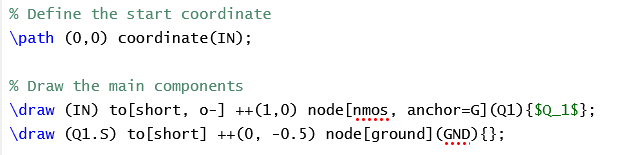 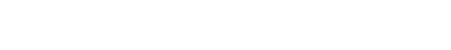 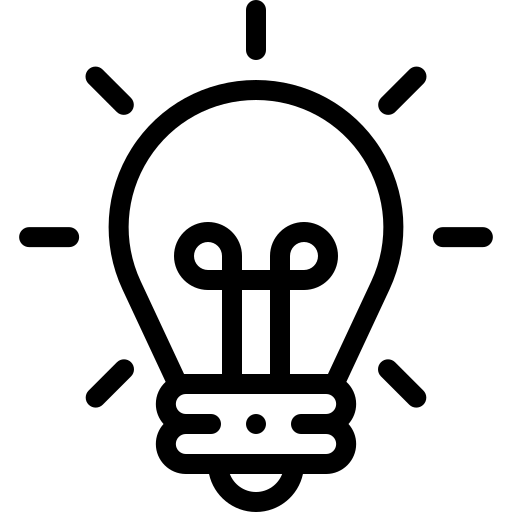 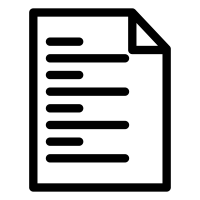 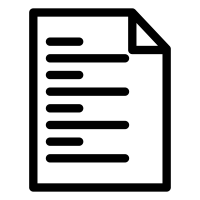 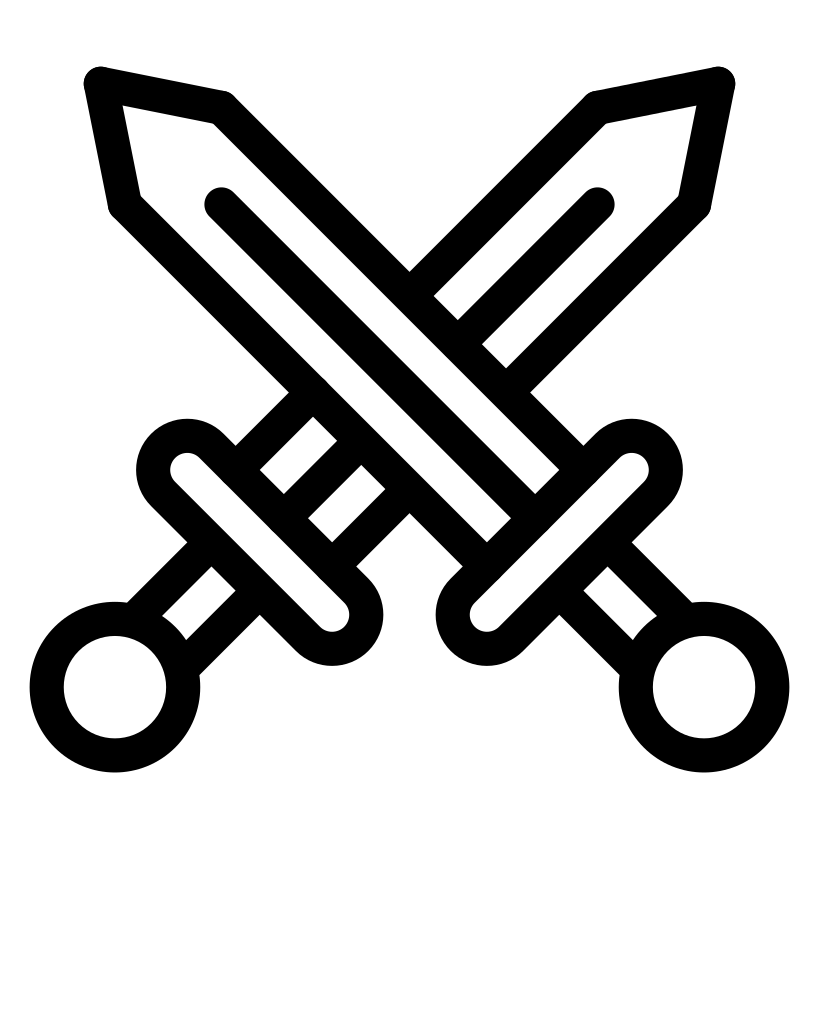 Background
Example I
Example II
Skills
Challange
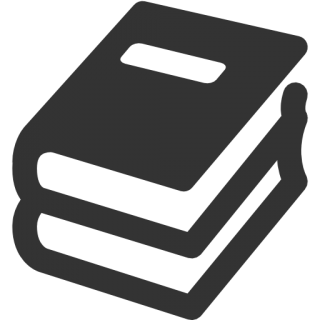 Nodes
-  Nodes have position, text, and a label
-  Different types exist (circle, rectangle, nmos, etc)
-  Can later be used for positional reference







	This is only a short summary, RTFM for a proper reference. TikZ is massive.
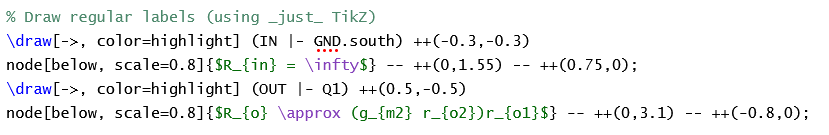 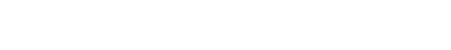 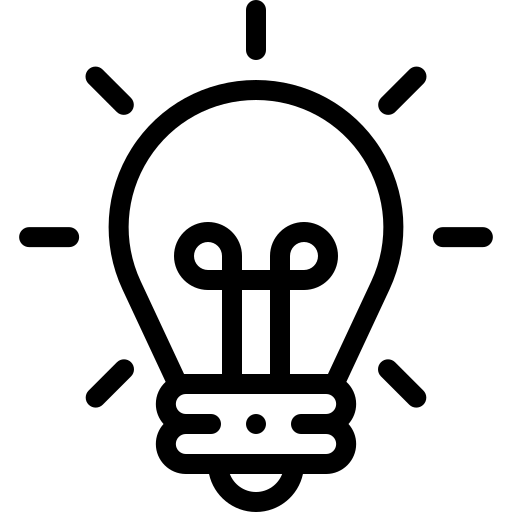 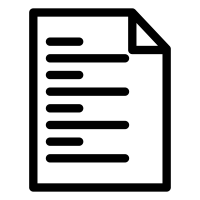 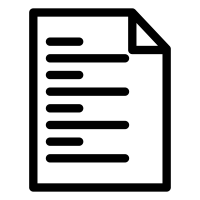 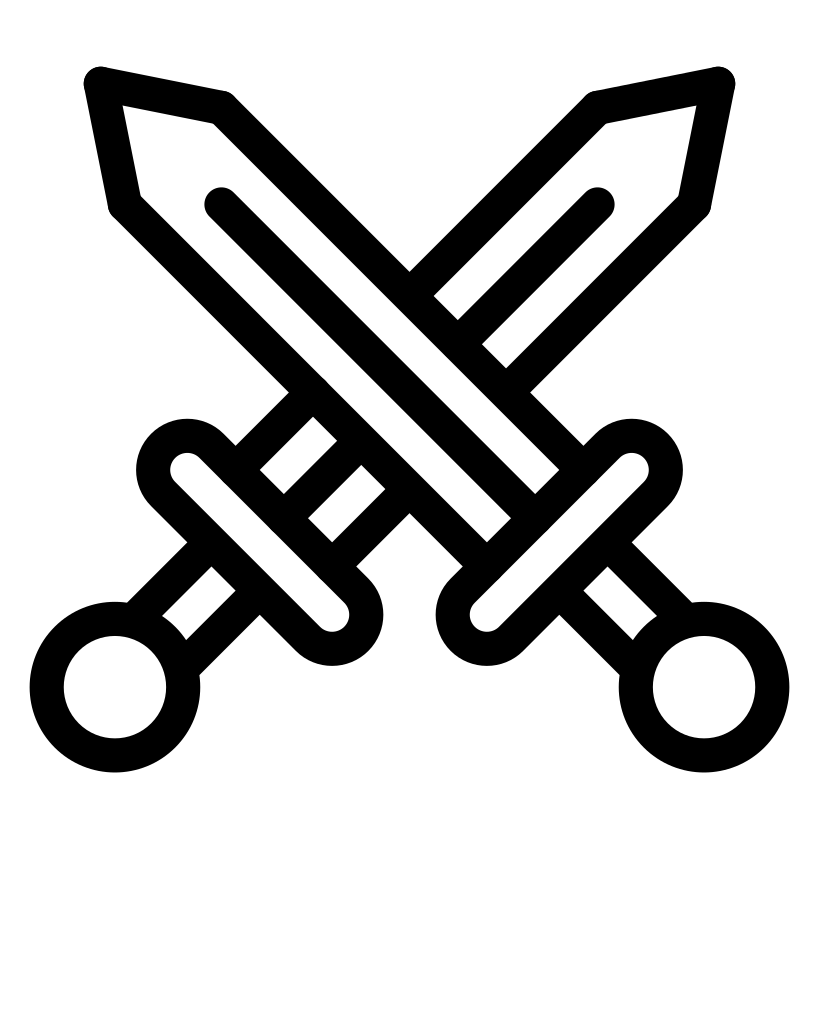 Background
Example I
Example II
Skills
Challange
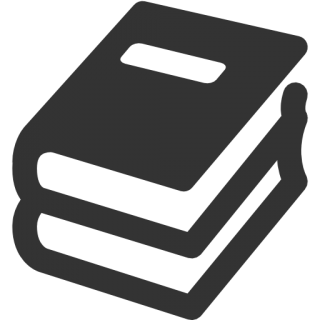 Coordinates
-  Absolute Page Coordinates	(1cm, 1pt)
-  TikZ Coordinate System		(1, 1)		/	(1, 1, 0)
-  Polar Coordinates			(30, 1cm)
-  Barycentric				???
-  (Custom) nodes as reference	(nmos.G)
-  Incremental coordinates		++(1, 1)	/	+(1, 1)
-  Intersection-based		(intersection cs: first line={(A)--(B)},
              				second line={(C)--(D)})
-  Perpendicular			(p |- q)

-  And even more (custom even), RTFM
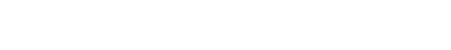 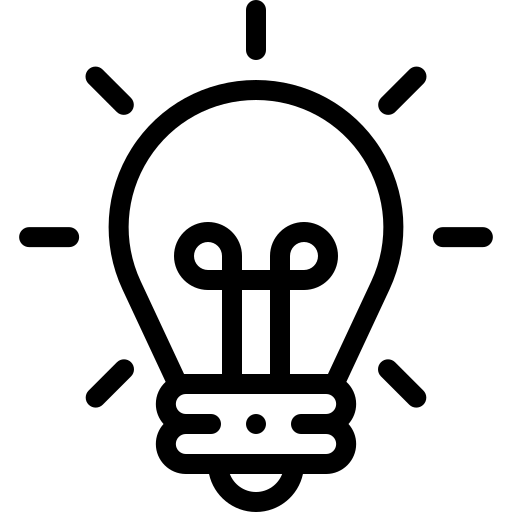 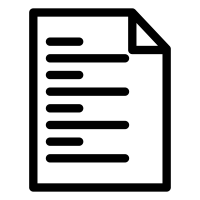 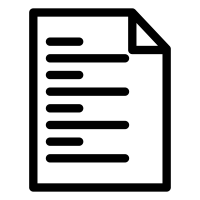 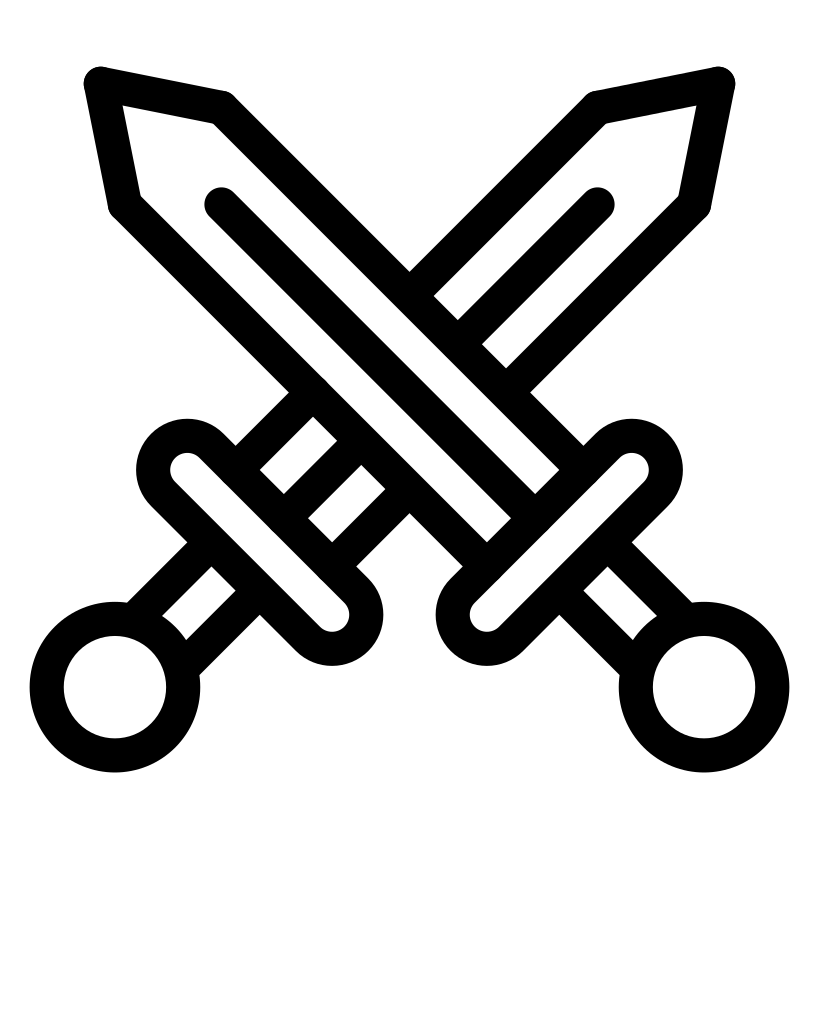 Background
Example I
Example II
Skills
Challange
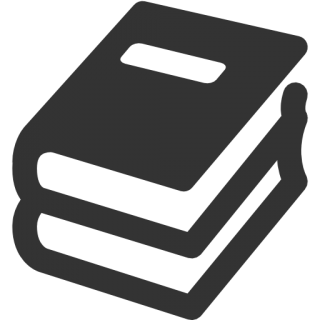 How does this relate to CircuiTikz again?
Use Paths to draw short-circuits, wires, 2-port components like diodes, resistors, etc.

Use nodes for >2-port components like transistors, etc

Use the coordinate and (custom) node systems to make reusable, easily reflowable designs!
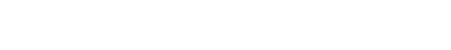 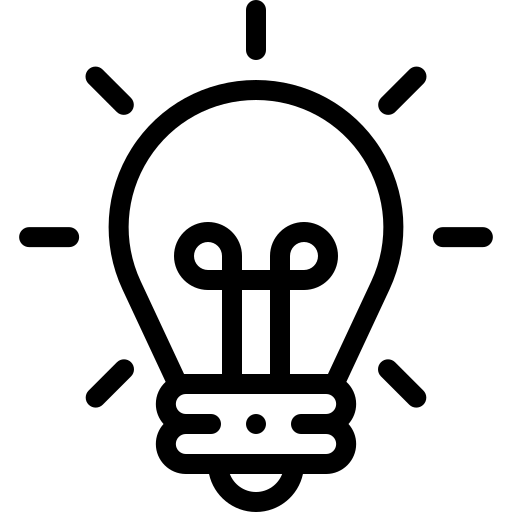 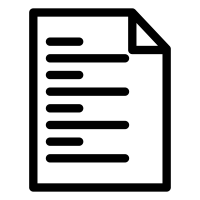 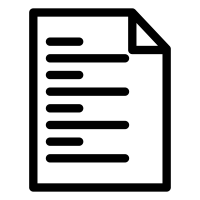 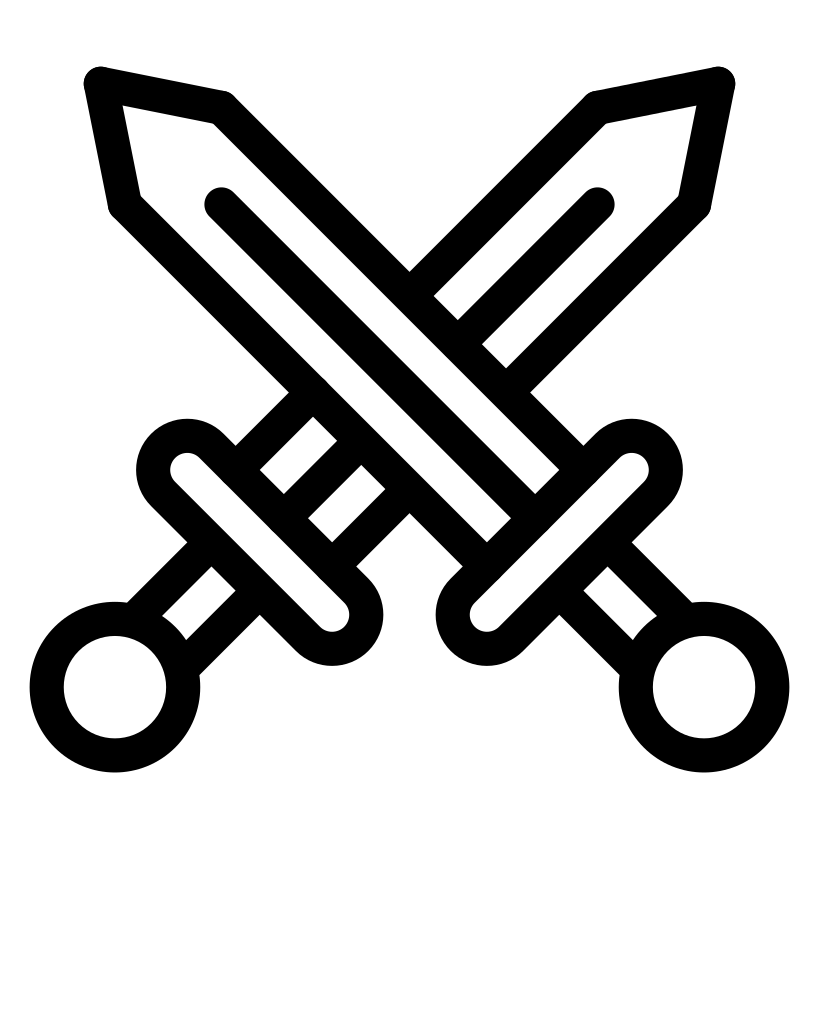 Background
Example I
Example II
Skills
Challange
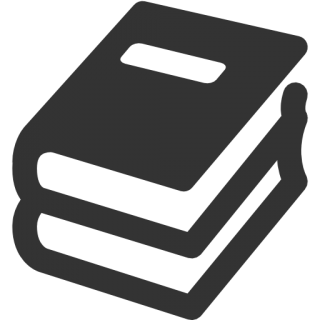 Example 1: A N-MOS Cascode Amplifier
Simple Transistor Circuit

Shows Basic Nodes / Paths

Shows Coordinate Usage
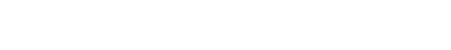 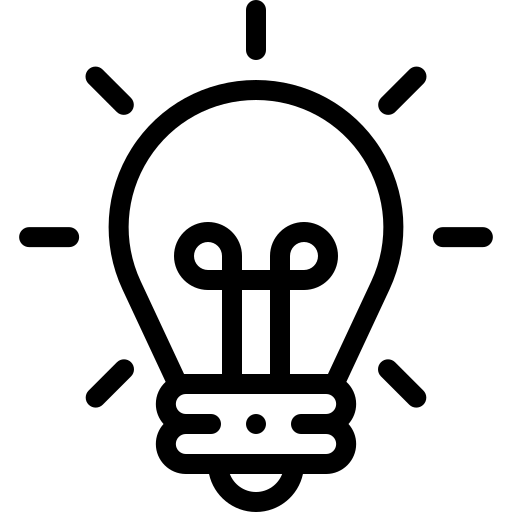 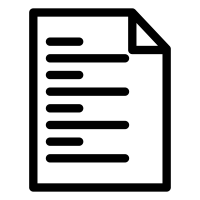 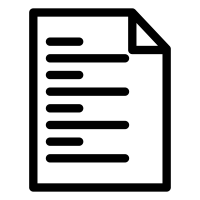 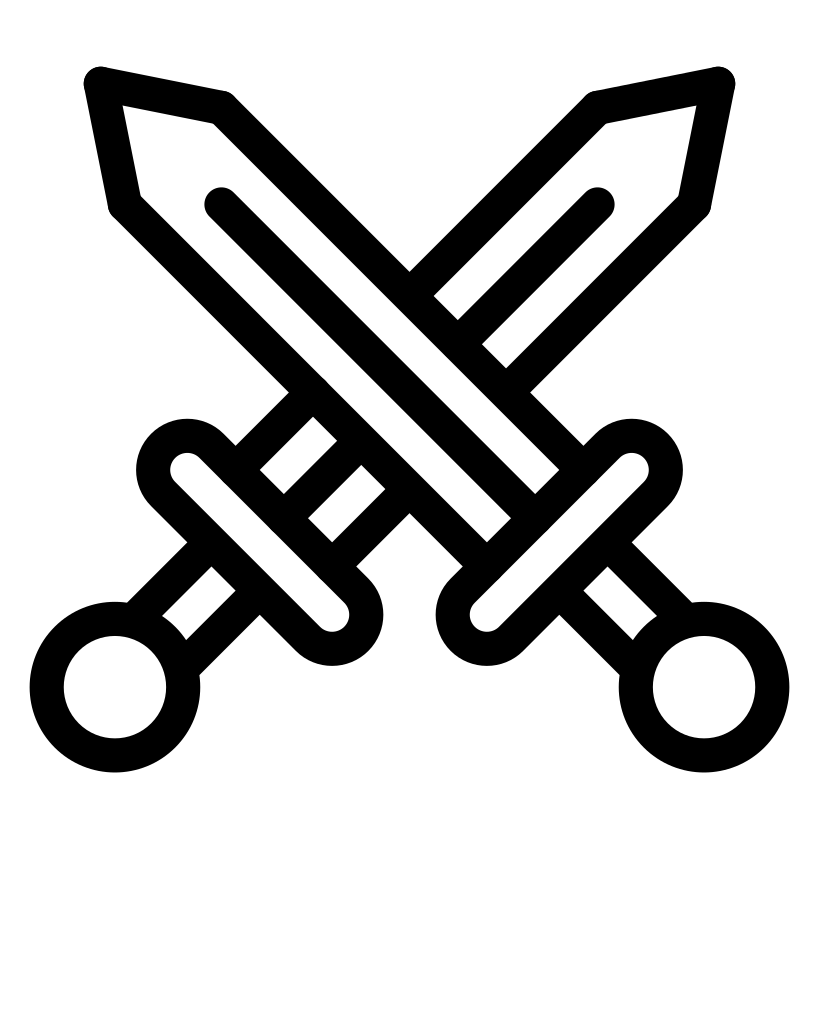 Background
Example I
Example II
Skills
Challange
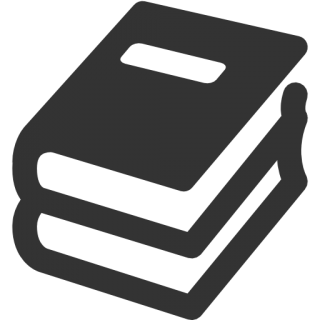 Step 1: Setting-up the environment
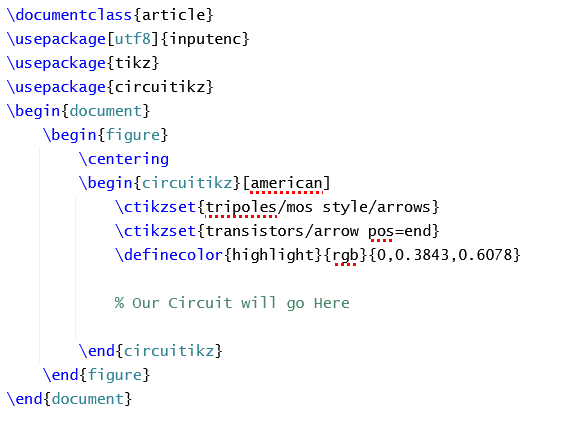 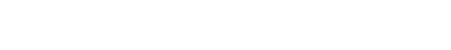 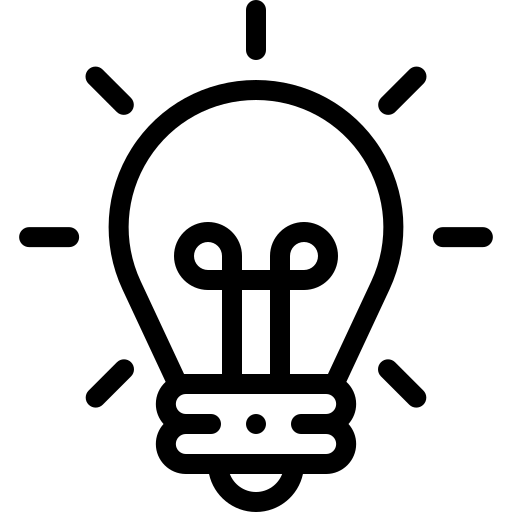 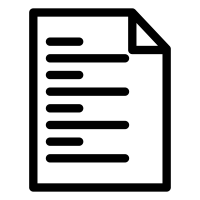 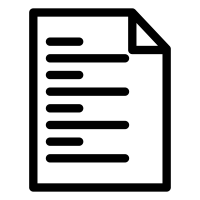 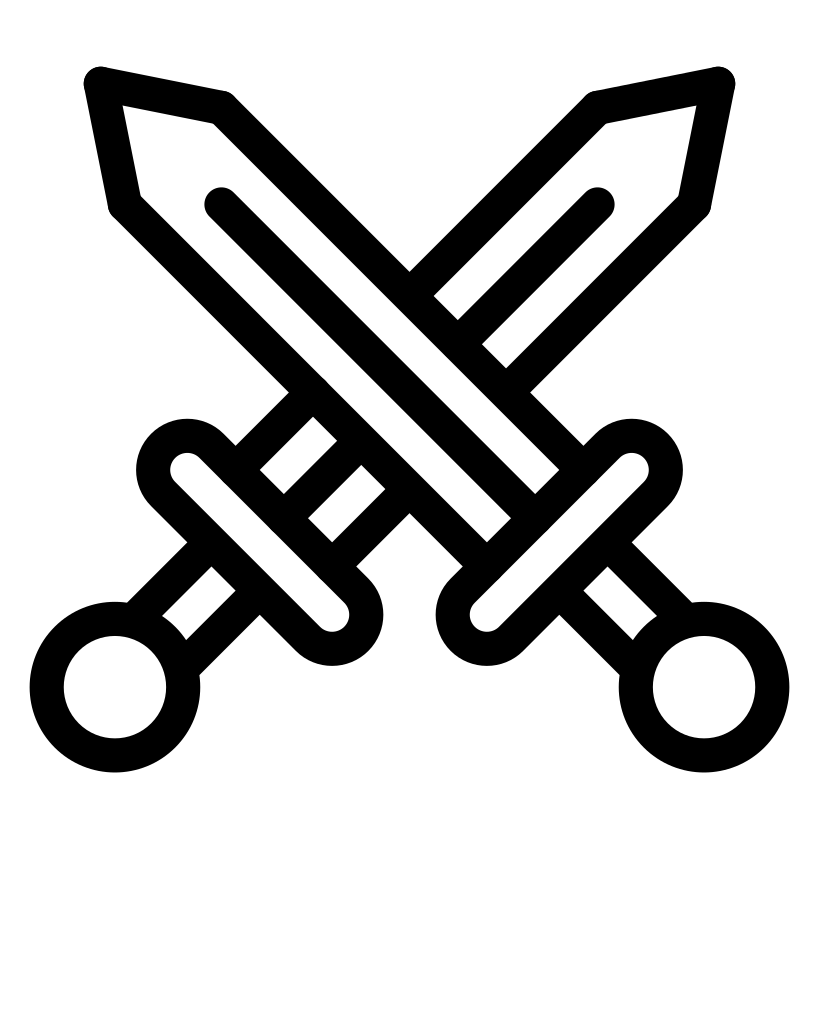 Background
Example I
Example II
Skills
Challange
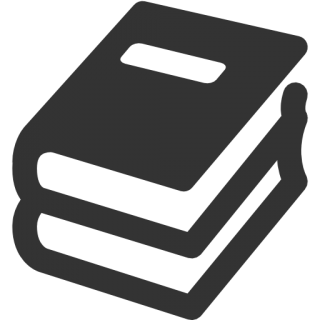 Step 2: Transistor Q1
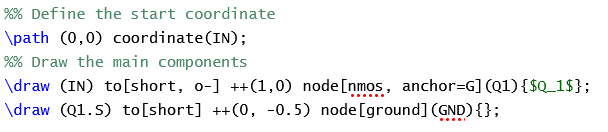 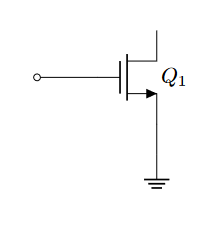 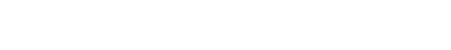 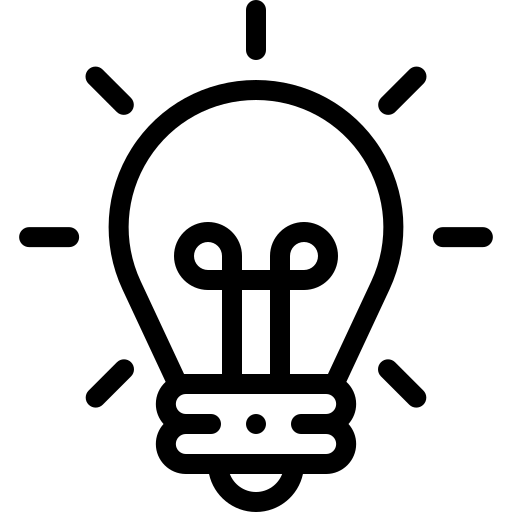 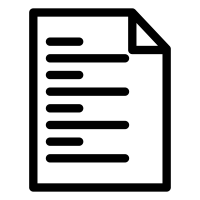 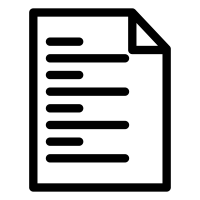 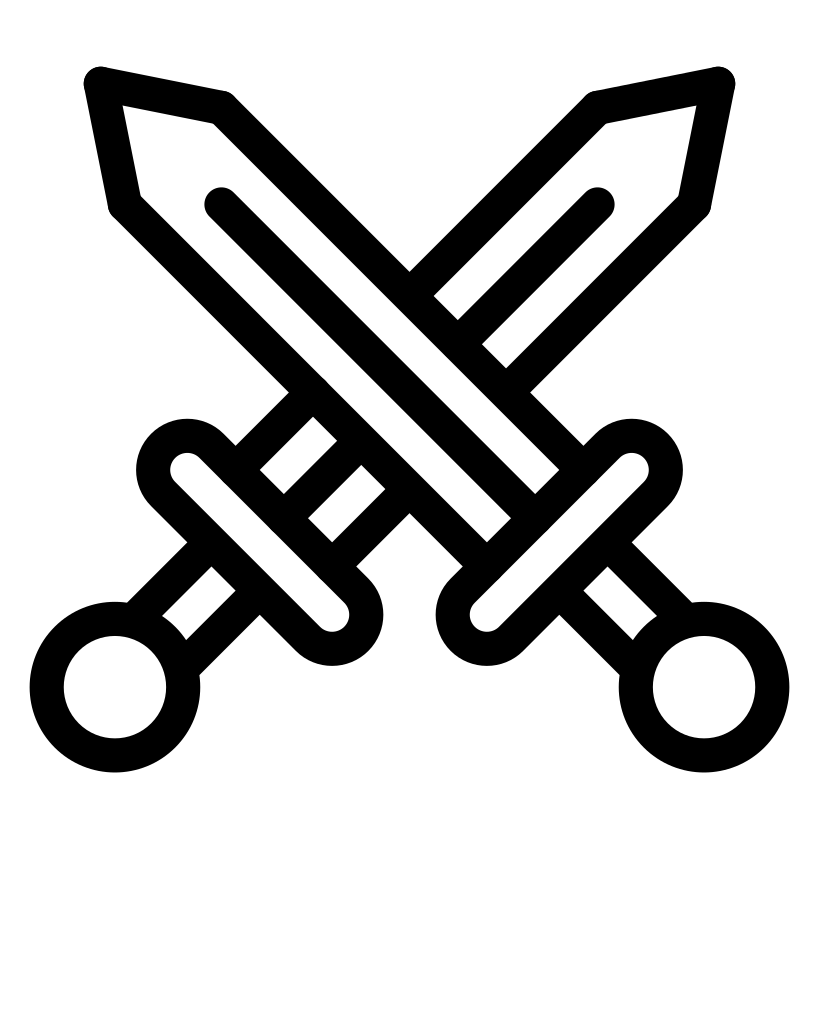 Background
Example I
Example II
Skills
Challange
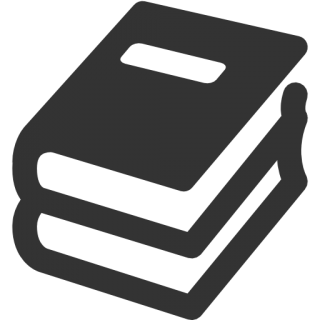 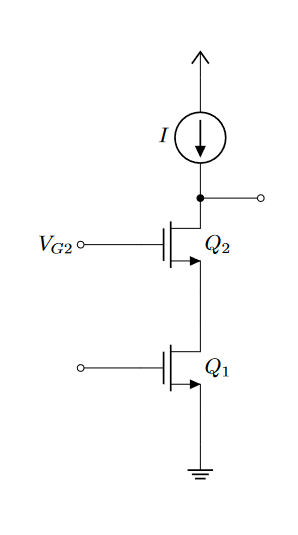 Step 3: Transistor Q2, current source
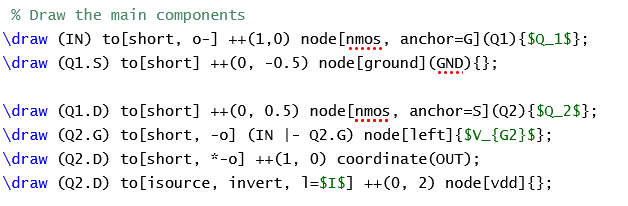 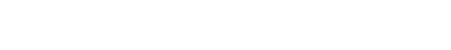 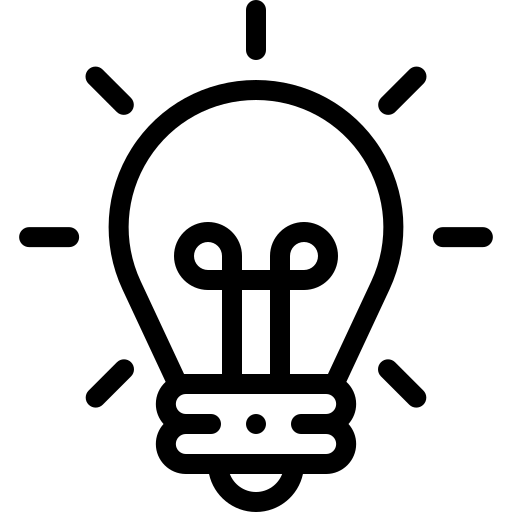 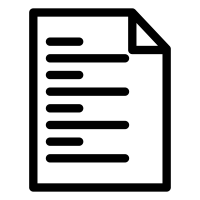 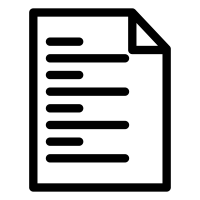 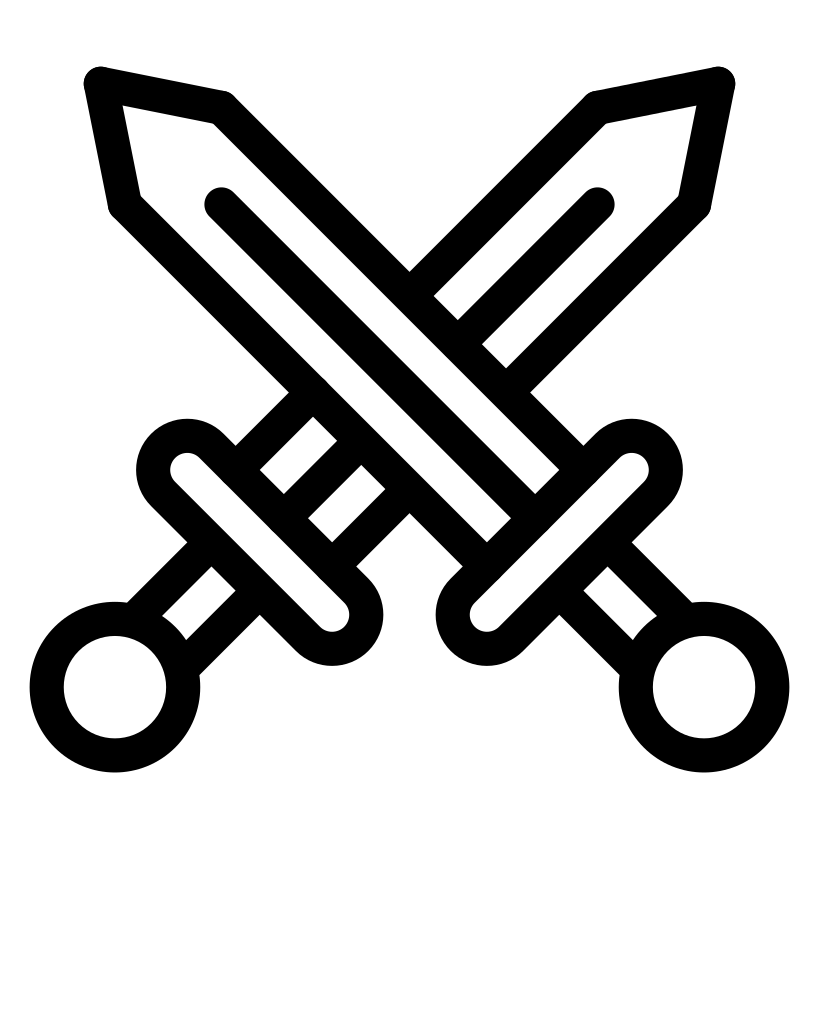 12
Background
Example I
Example II
Skills
Challange
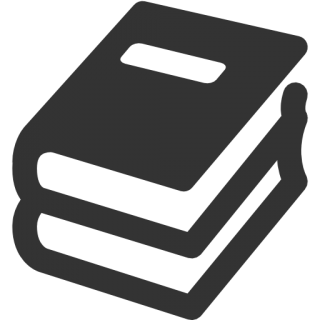 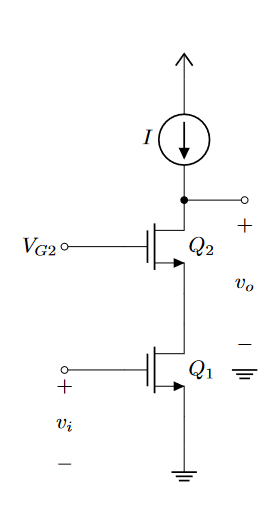 Step 4: Voltage labels
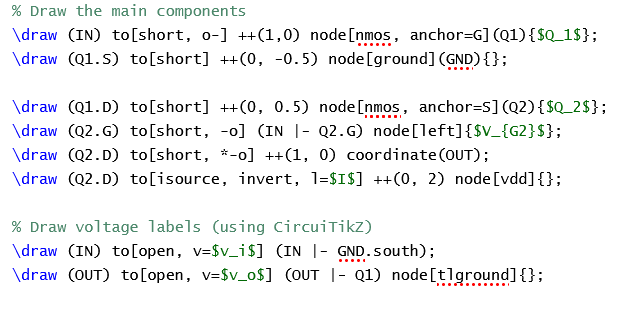 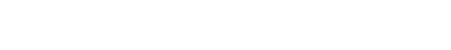 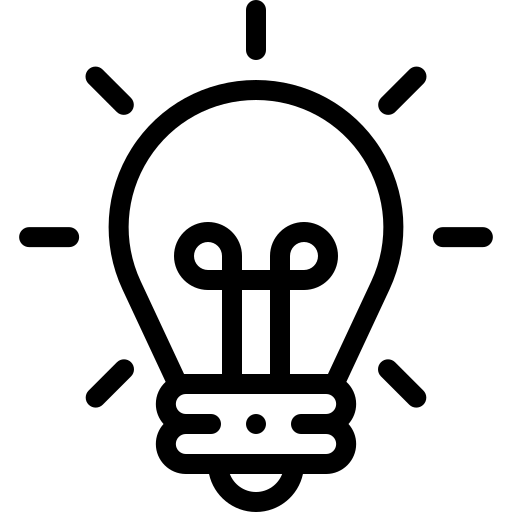 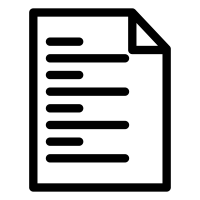 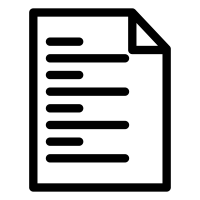 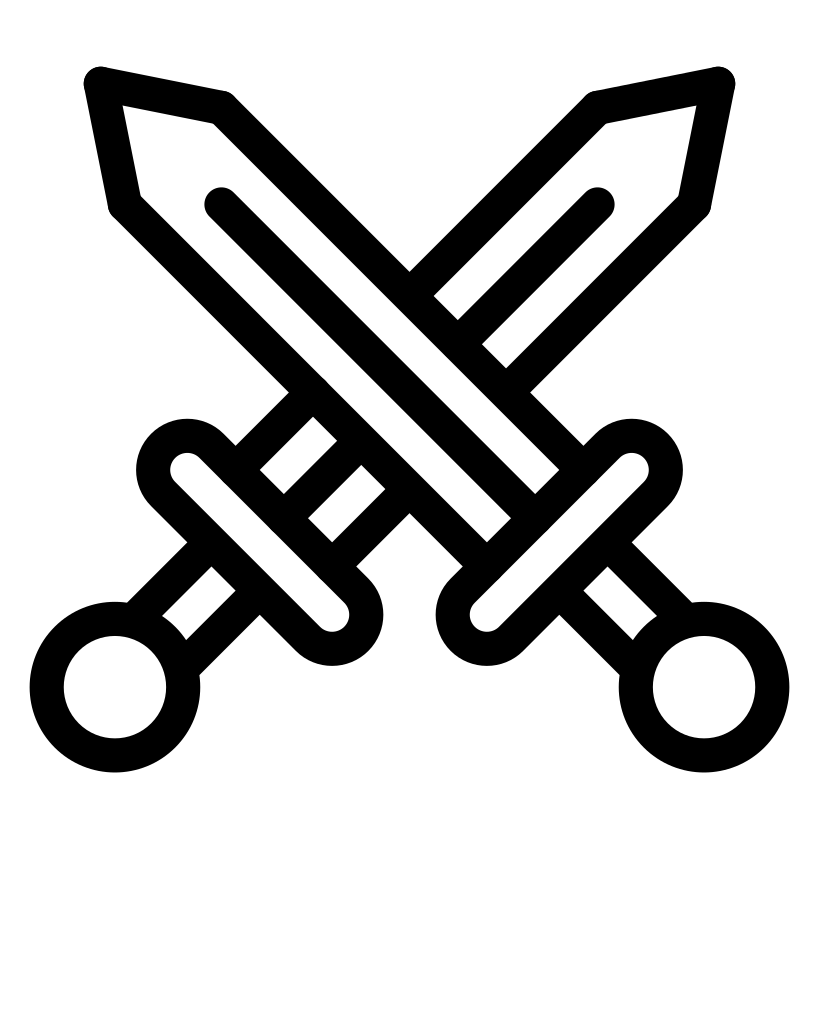 13
Background
Example I
Example II
Skills
Challange
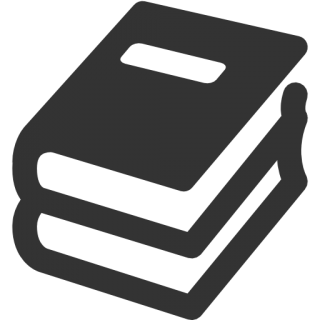 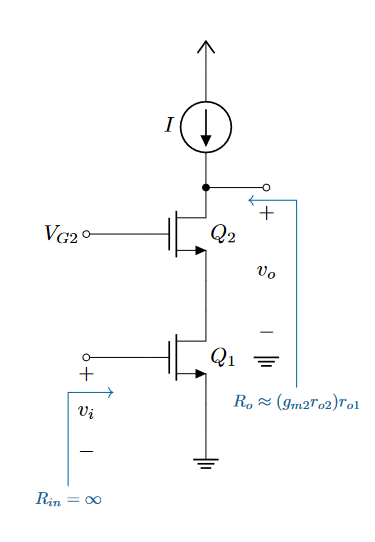 Step 5: Circuit Annotations
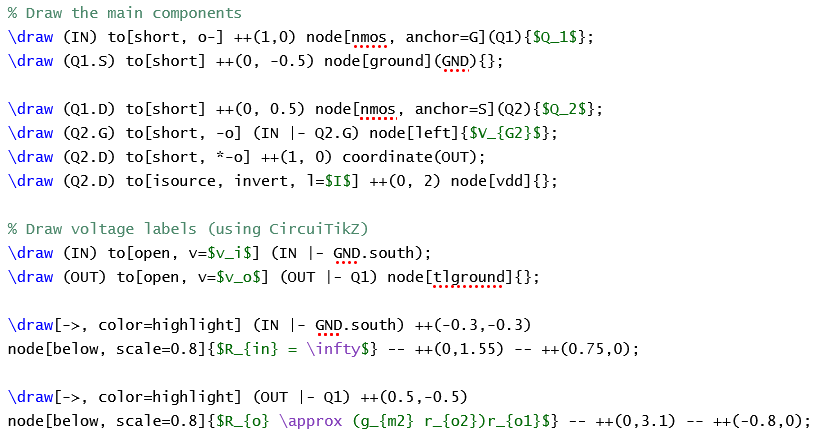 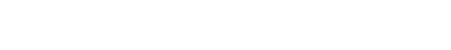 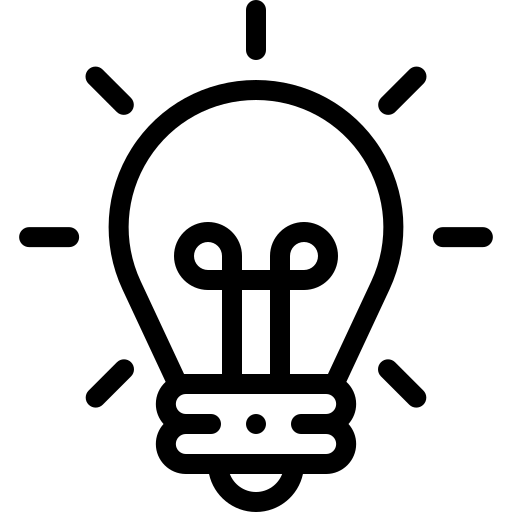 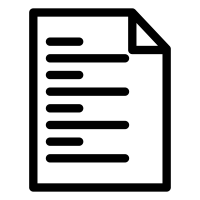 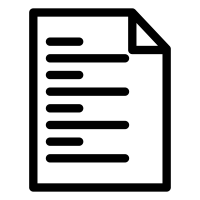 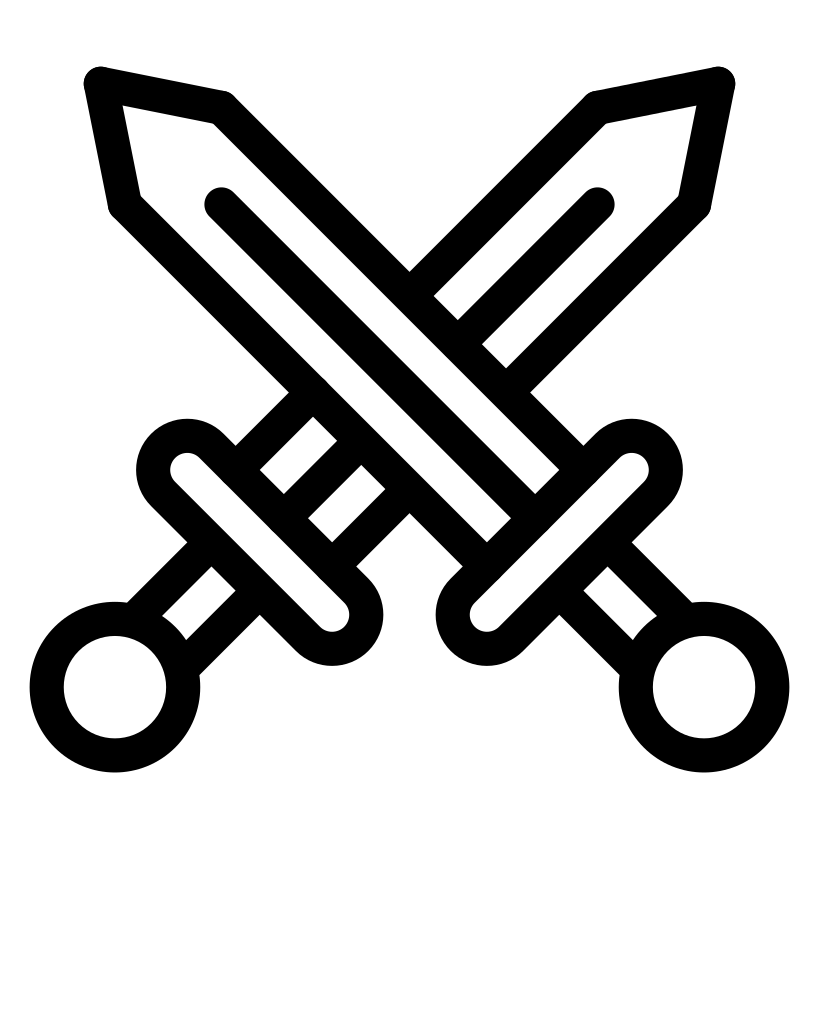 14
Background
Example I
Example II
Skills
Challange
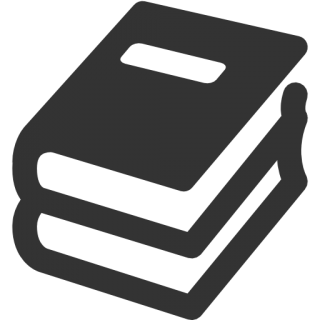 DONE!
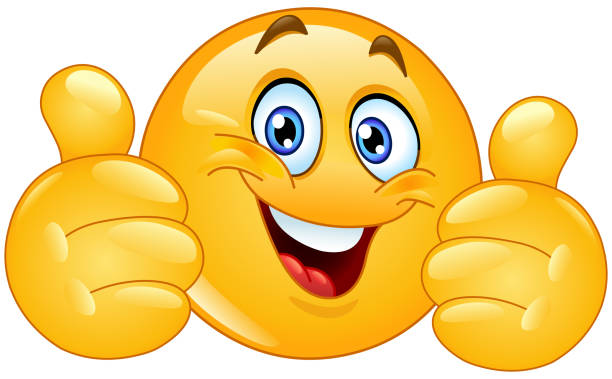 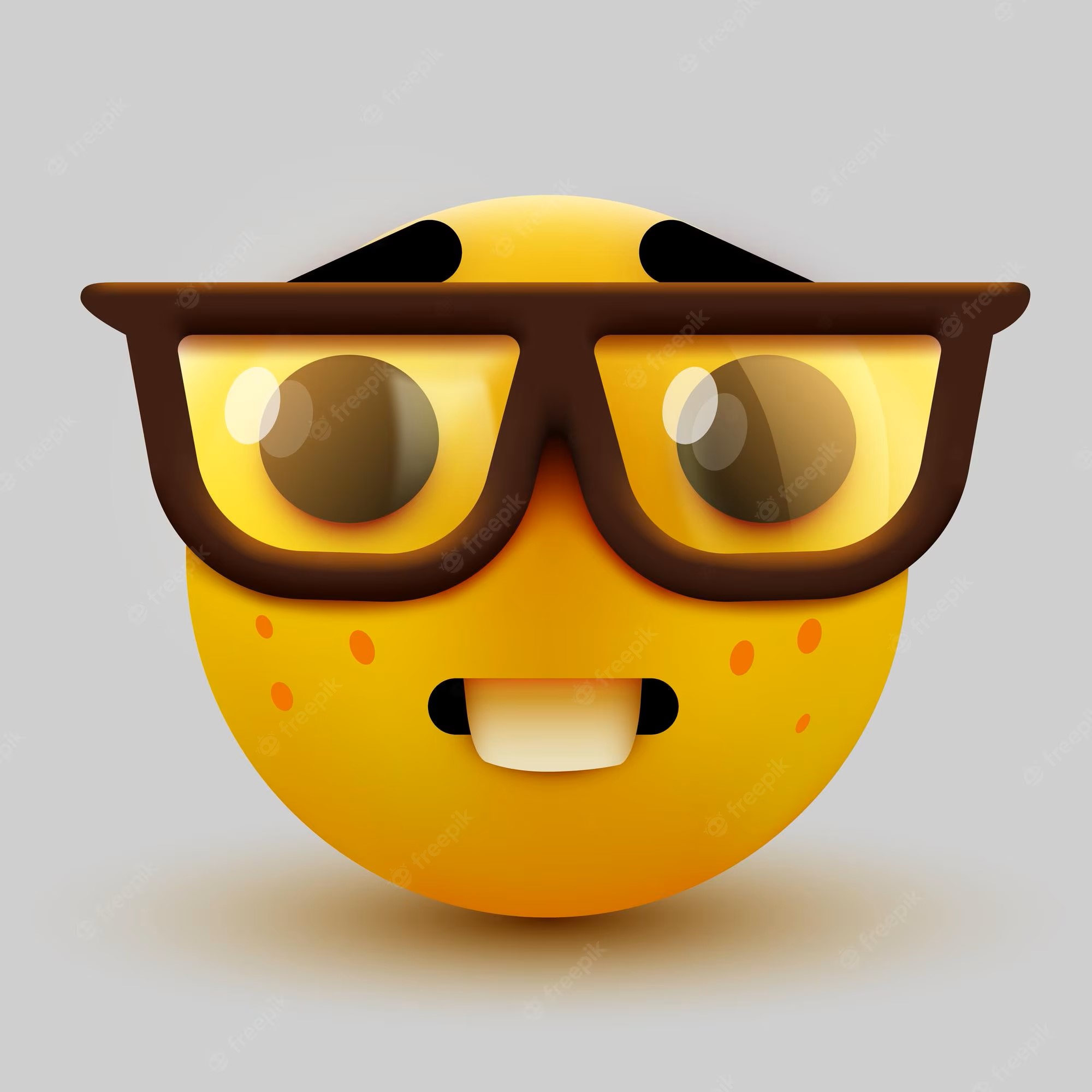 But Wait…
What if we want to add an extra stage?


Luckily, we made a reusable circuit!
16
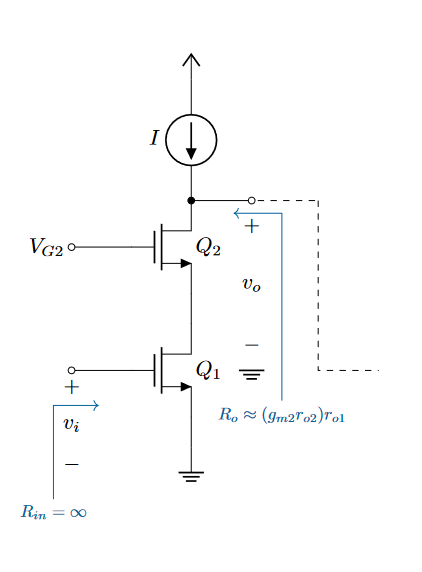 Step 6: Preparing to Copy-Paste
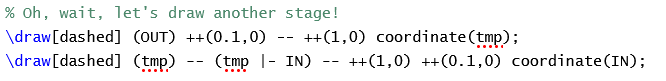 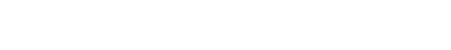 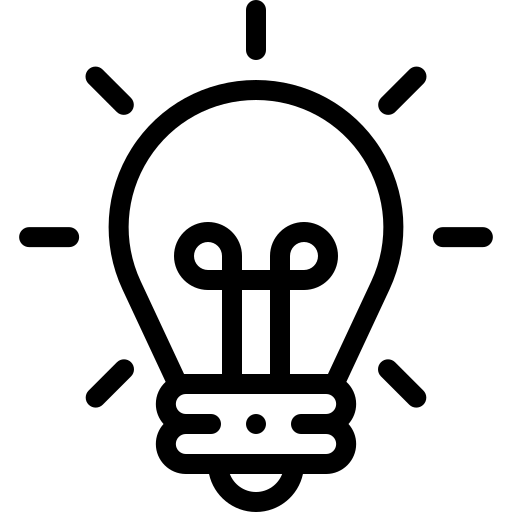 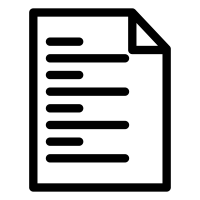 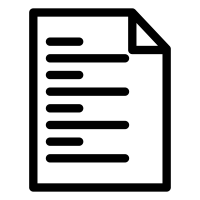 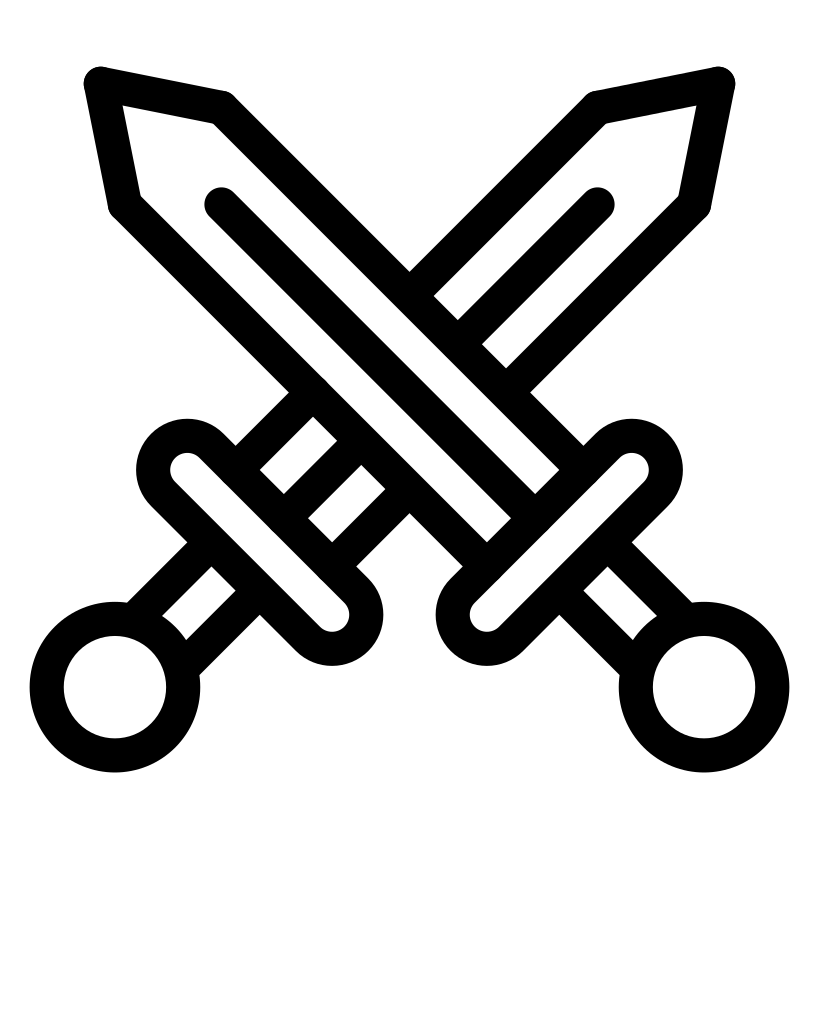 17
Background
Example I
Example II
Skills
Challange
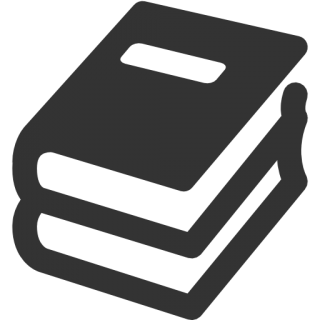 Step 7: Copy-Paste!
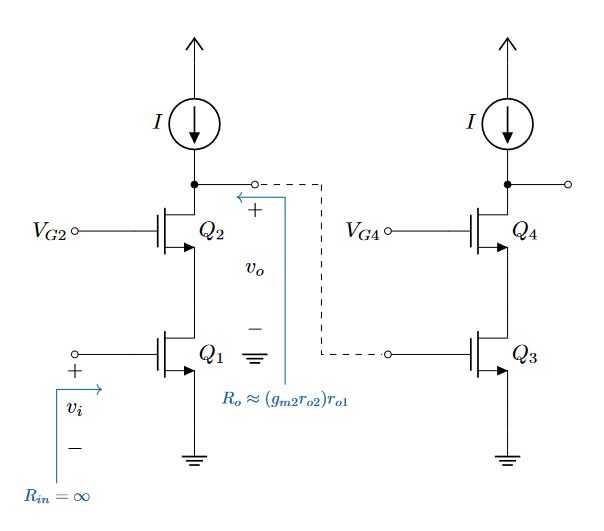 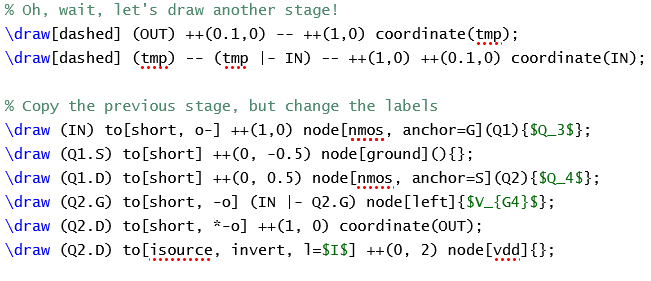 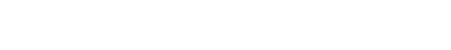 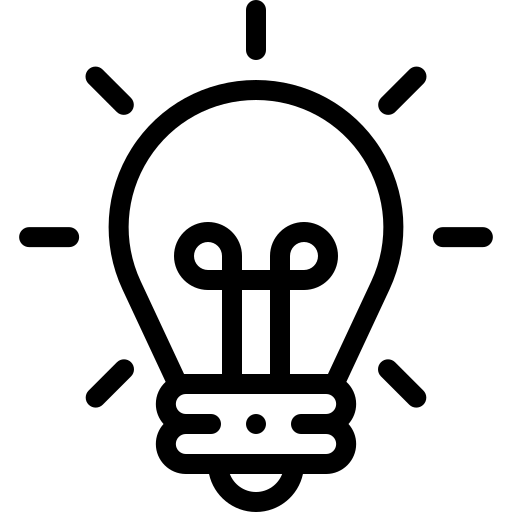 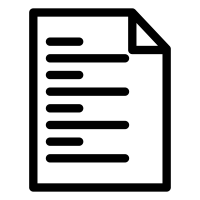 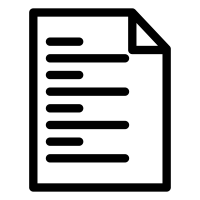 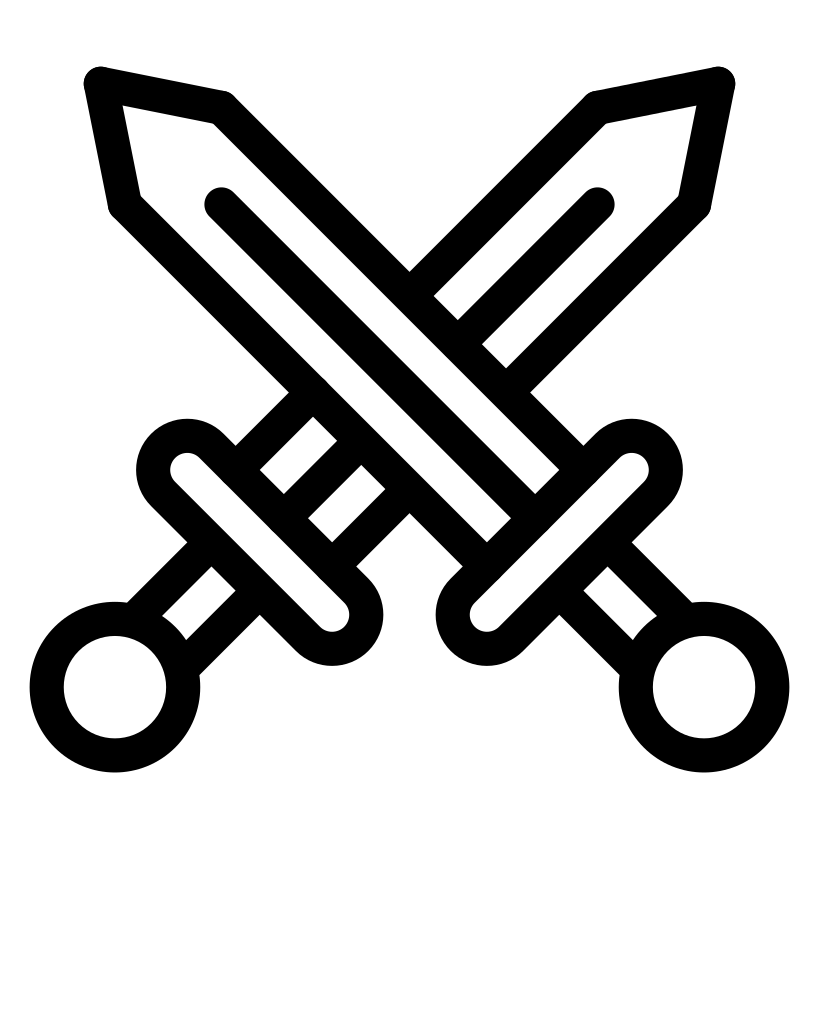 18
Background
Example I
Example II
Skills
Challange
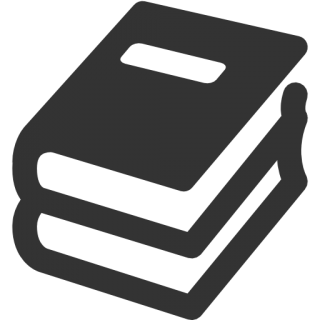 Example 2: A sensing system
-  Complicated System

-  ‘Weird’ components

-  TikZ libraries
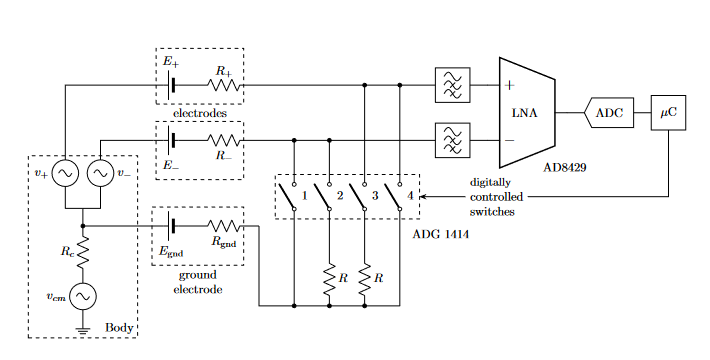 Based on the CircuiTikz Manual, Version 1.6.0

Authors:
Massimo A. Redaelli (m.redaelli@gmail.com)
Stefan Lindner (stefan.lindner@fau.de)
Stefan Erhardt (stefan.erhardt@fau.de)
Romano Giannetti (romano.giannetti@gmail.com)

Adapted to fit the presentation style
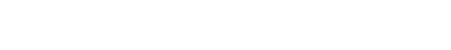 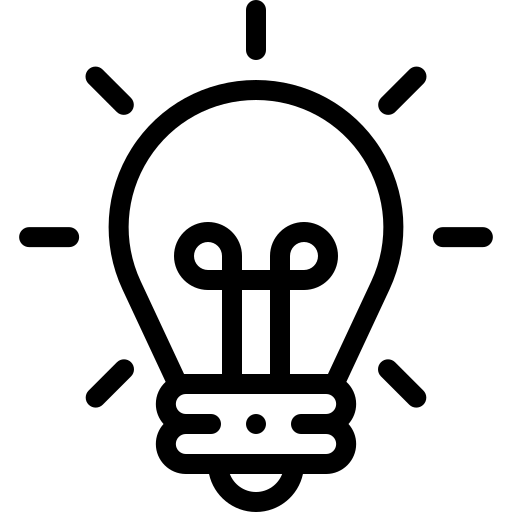 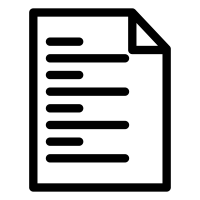 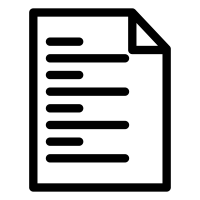 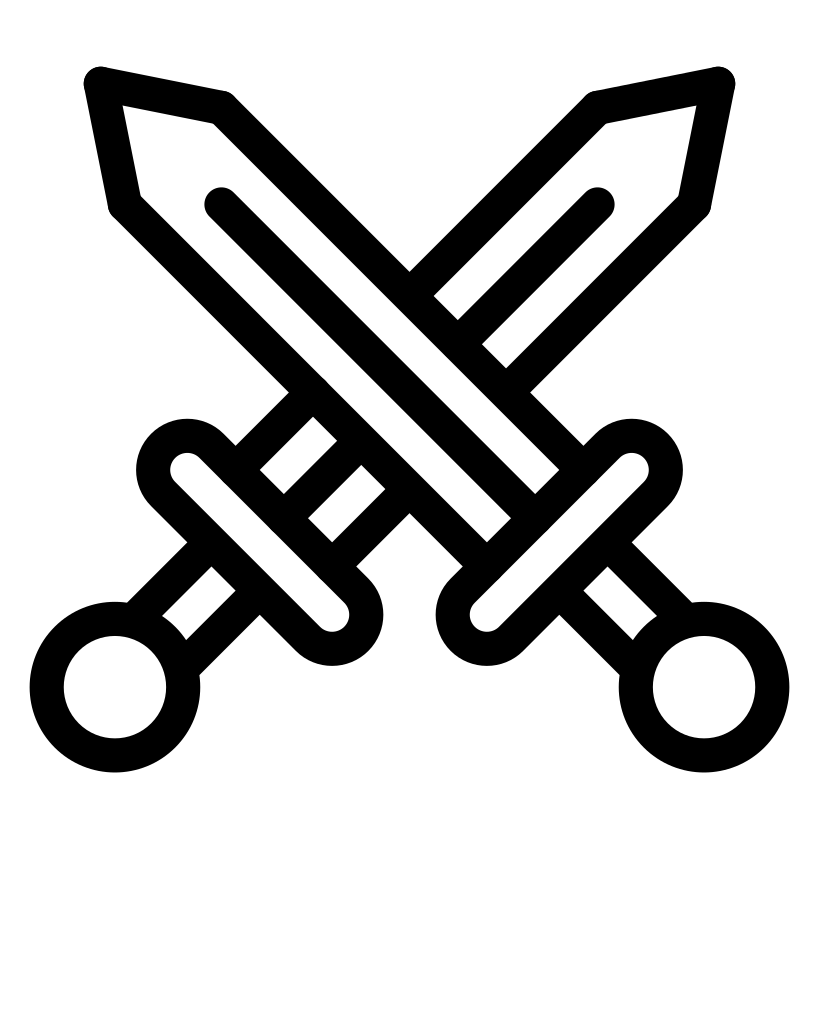 19
Background
Example I
Example II
Skills
Challange
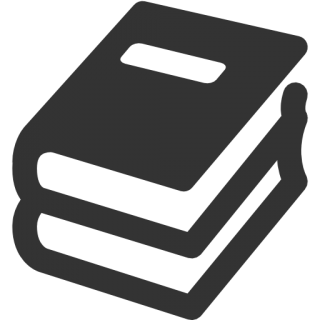 RTFM
List of Components and Anchors
Extra Options for Labels
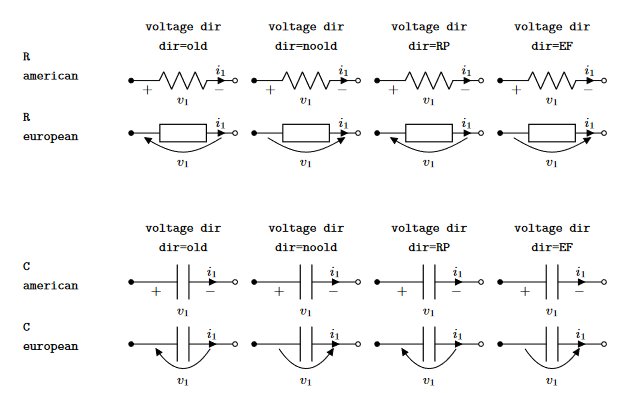 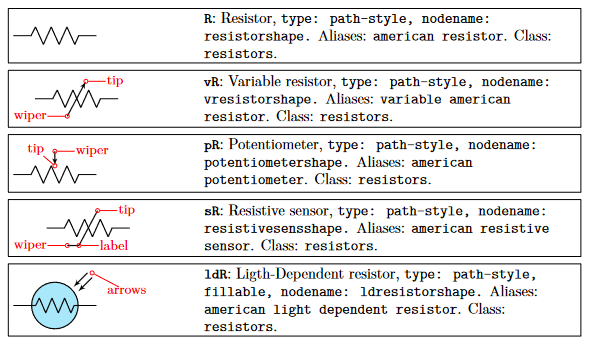 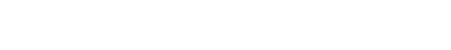 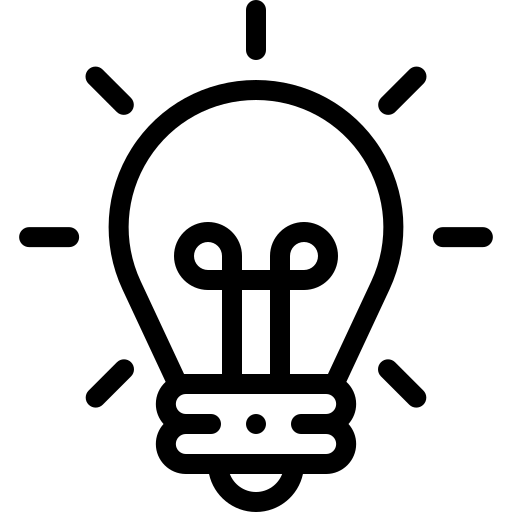 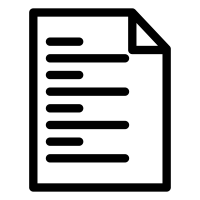 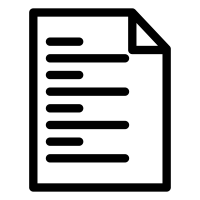 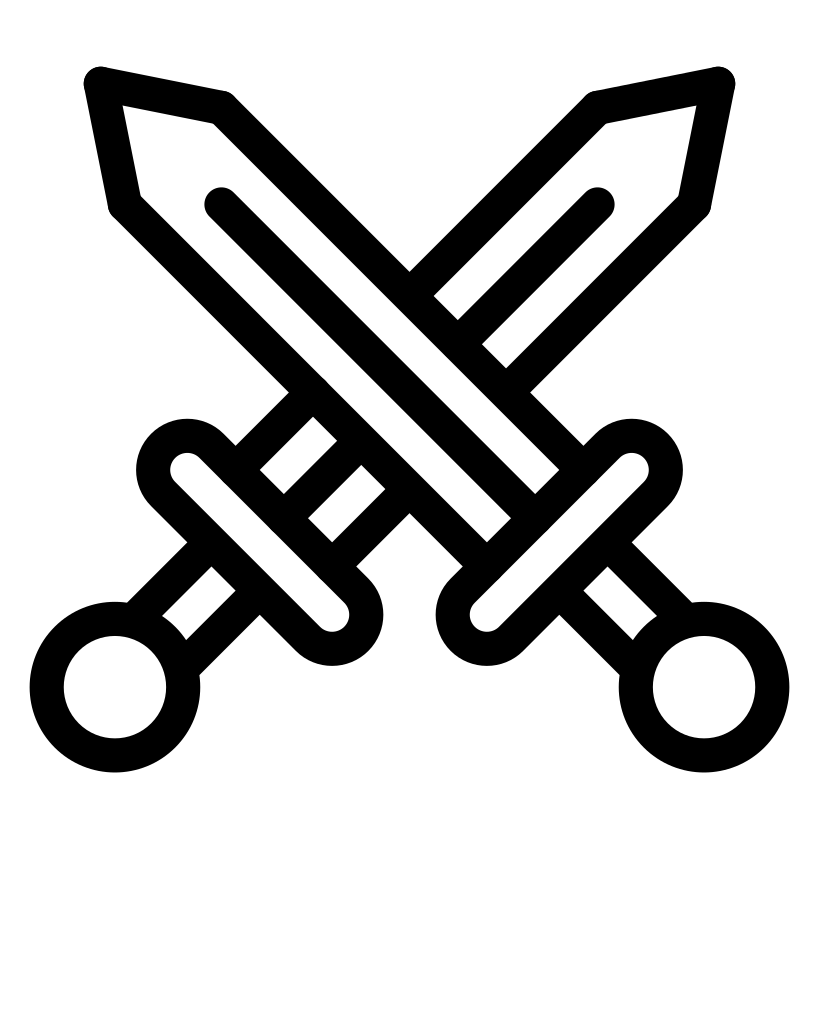 20
Background
Example I
Example II
Skills
Challange
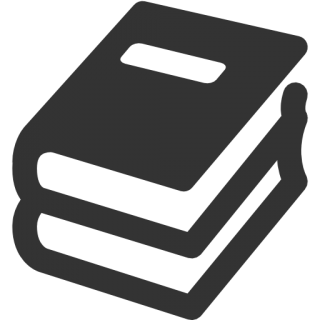 Step 1: Set-Up
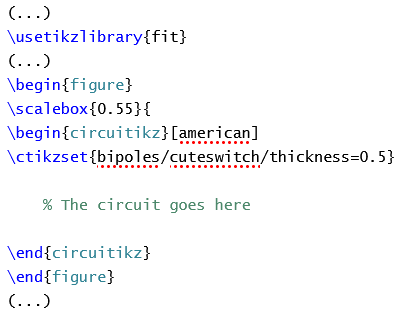 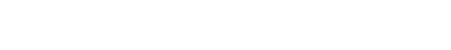 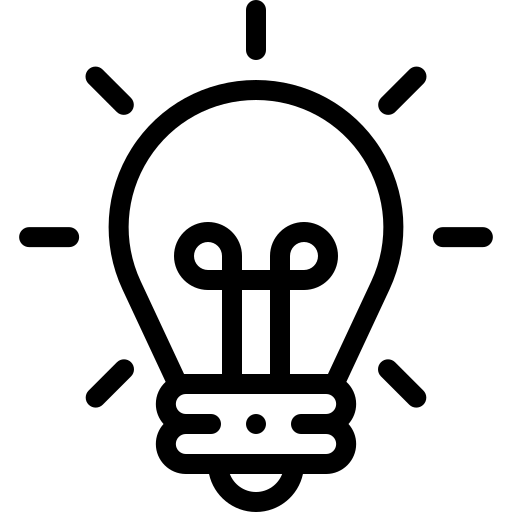 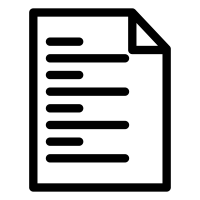 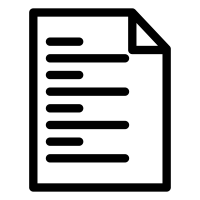 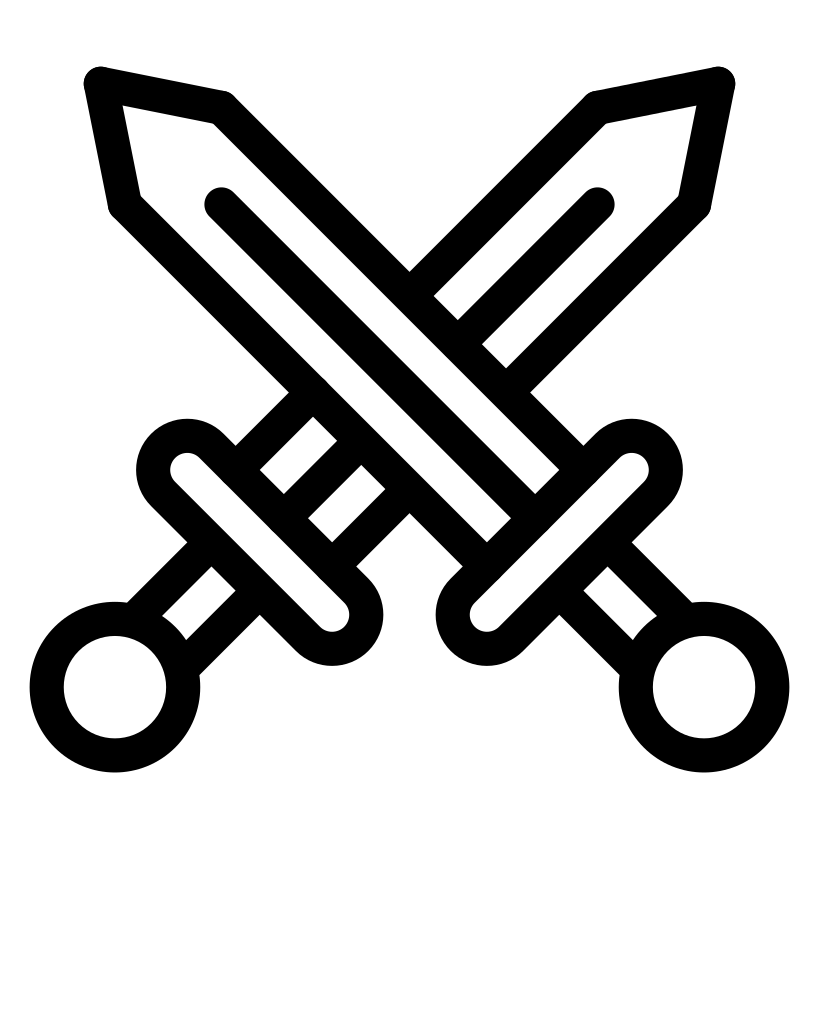 21
Background
Example I
Example II
Skills
Challange
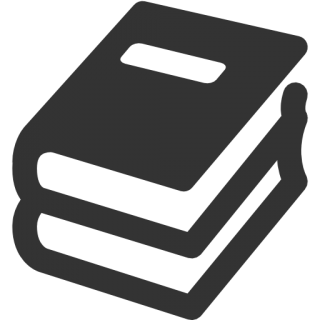 Step 2: The Start
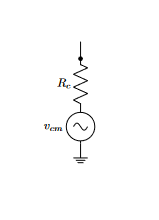 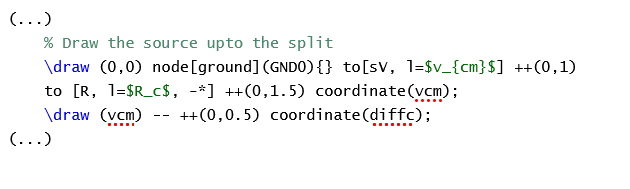 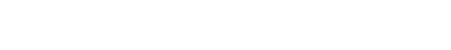 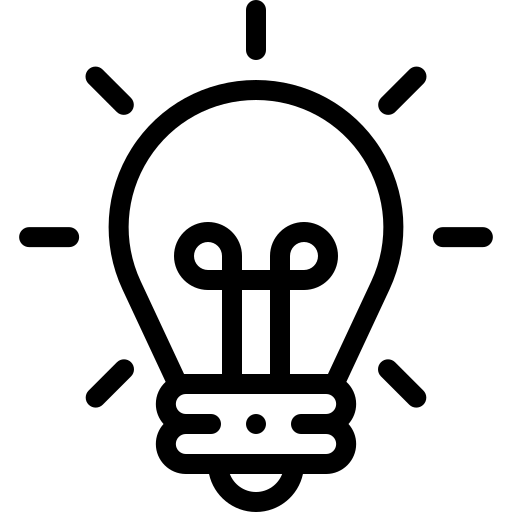 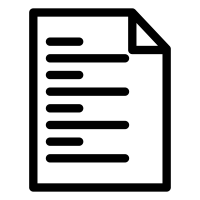 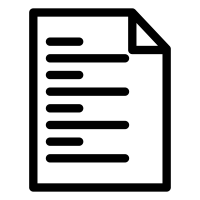 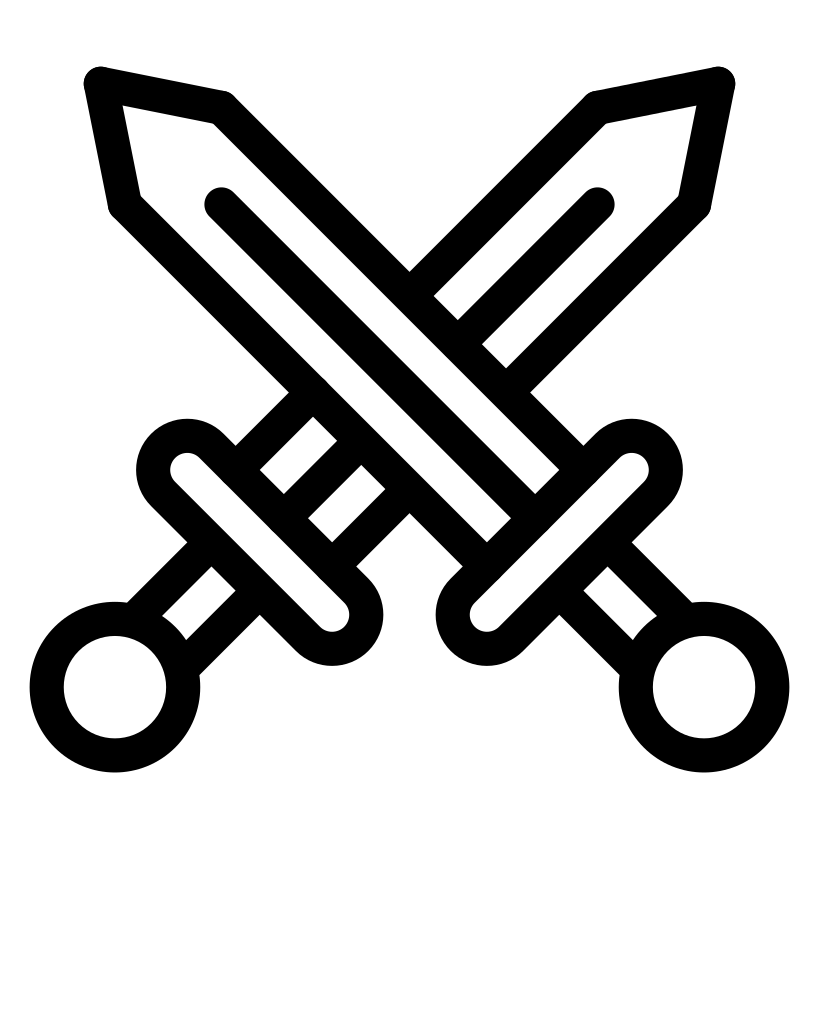 22
Background
Example I
Example II
Skills
Challange
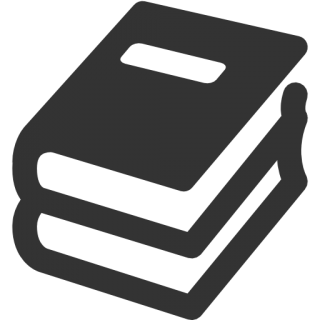 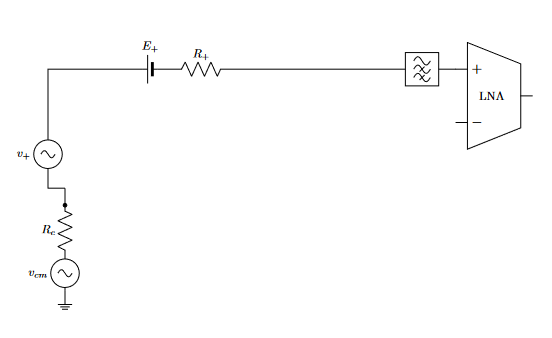 Step 3: The Upper Line
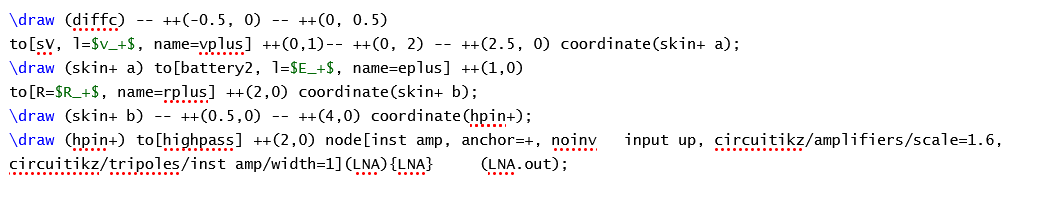 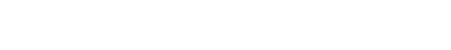 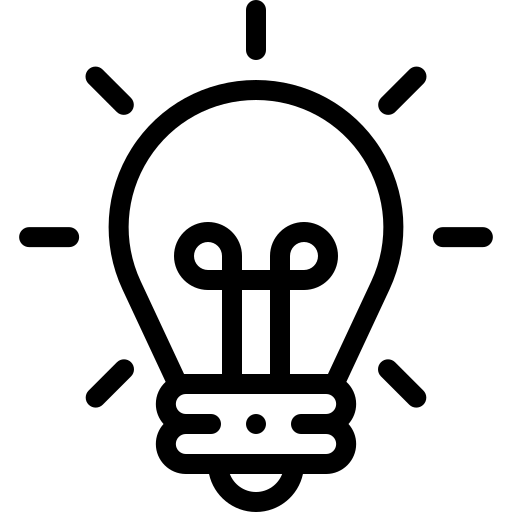 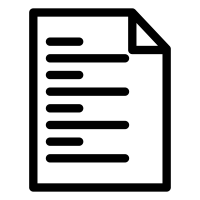 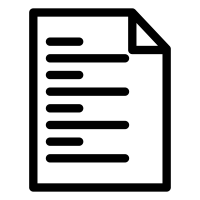 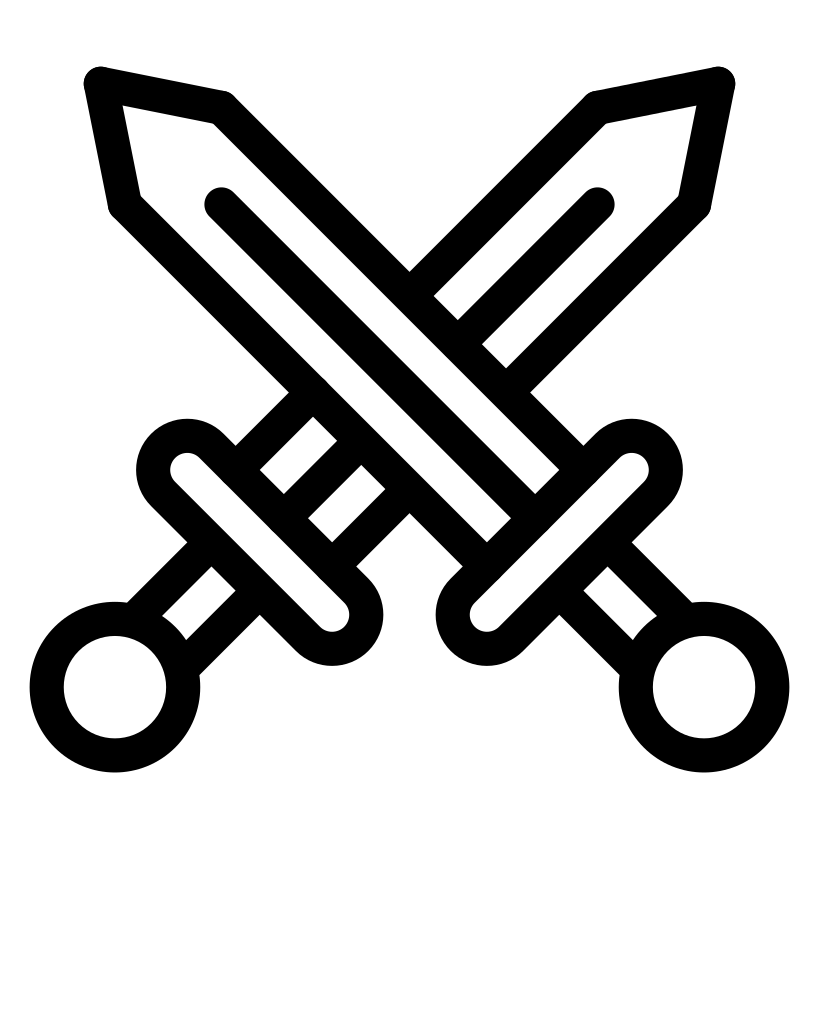 23
Background
Example I
Example II
Skills
Challange
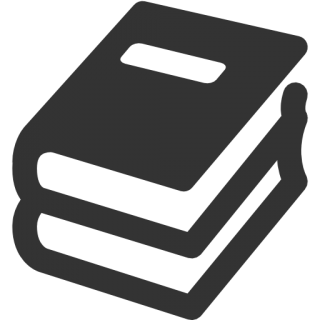 Step 4: The Lower Line
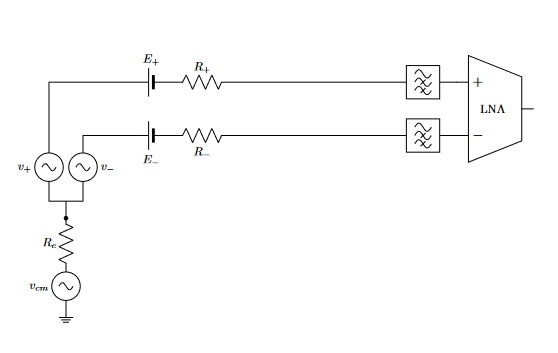 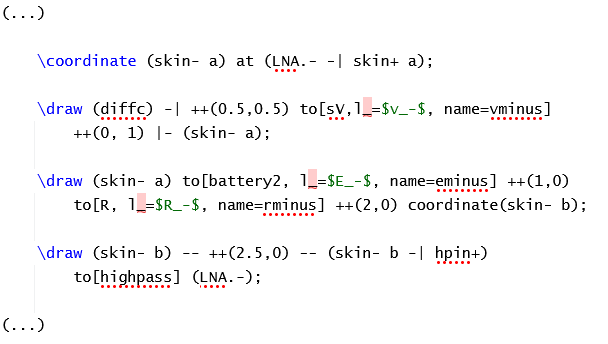 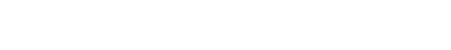 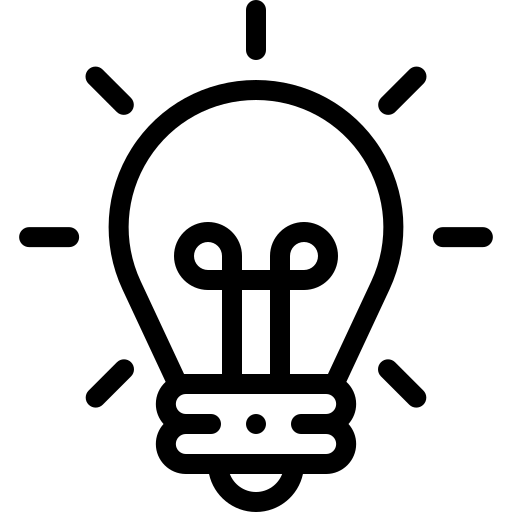 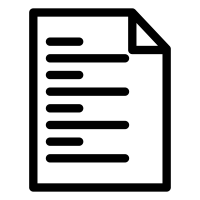 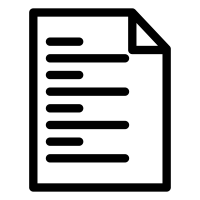 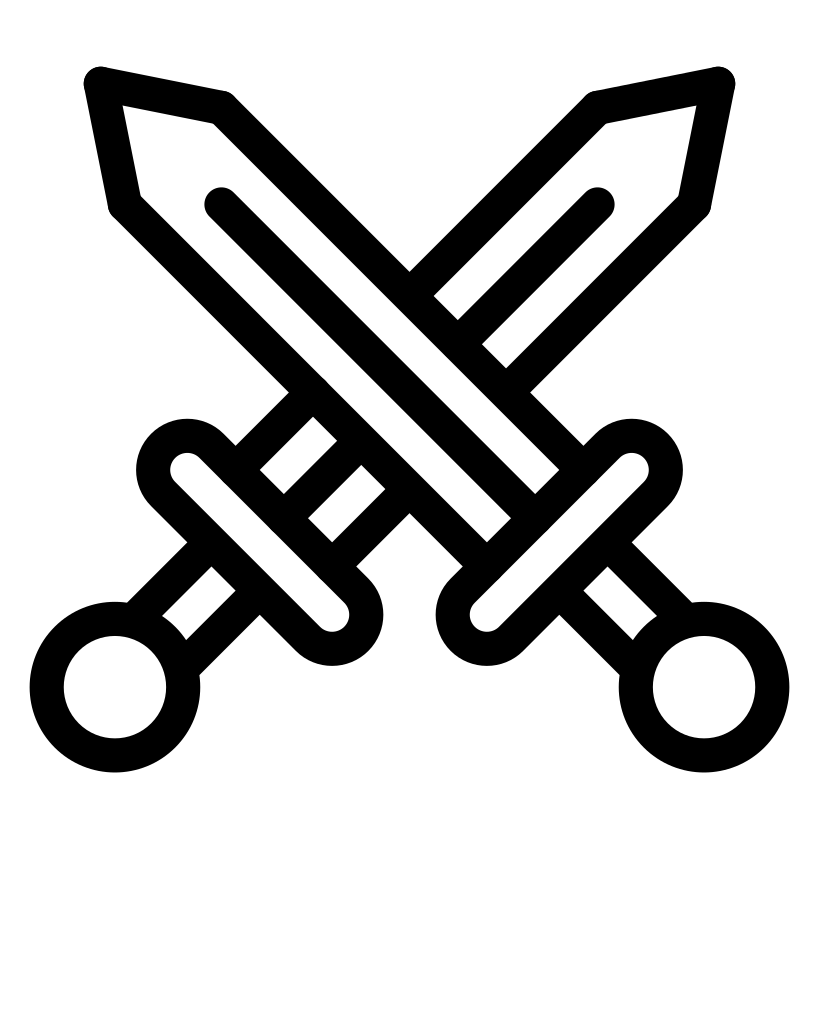 24
Background
Example I
Example II
Skills
Challange
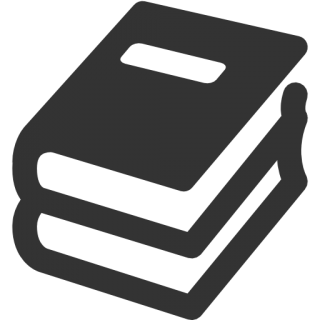 Step 5: The lowest line
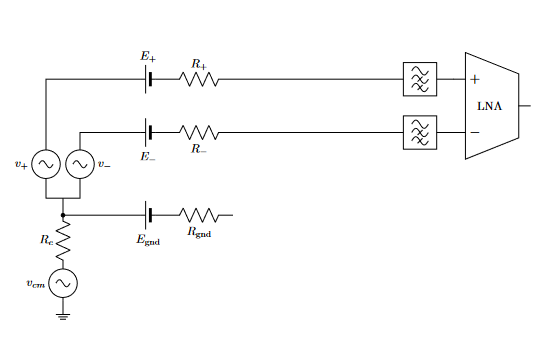 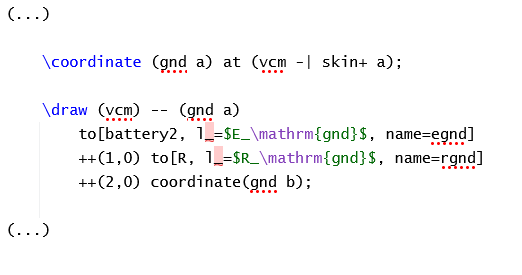 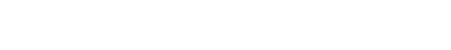 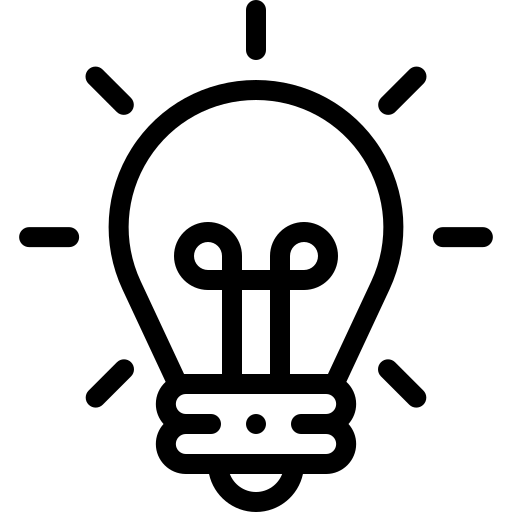 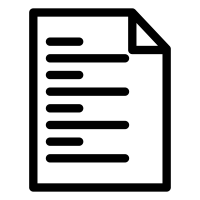 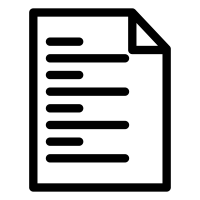 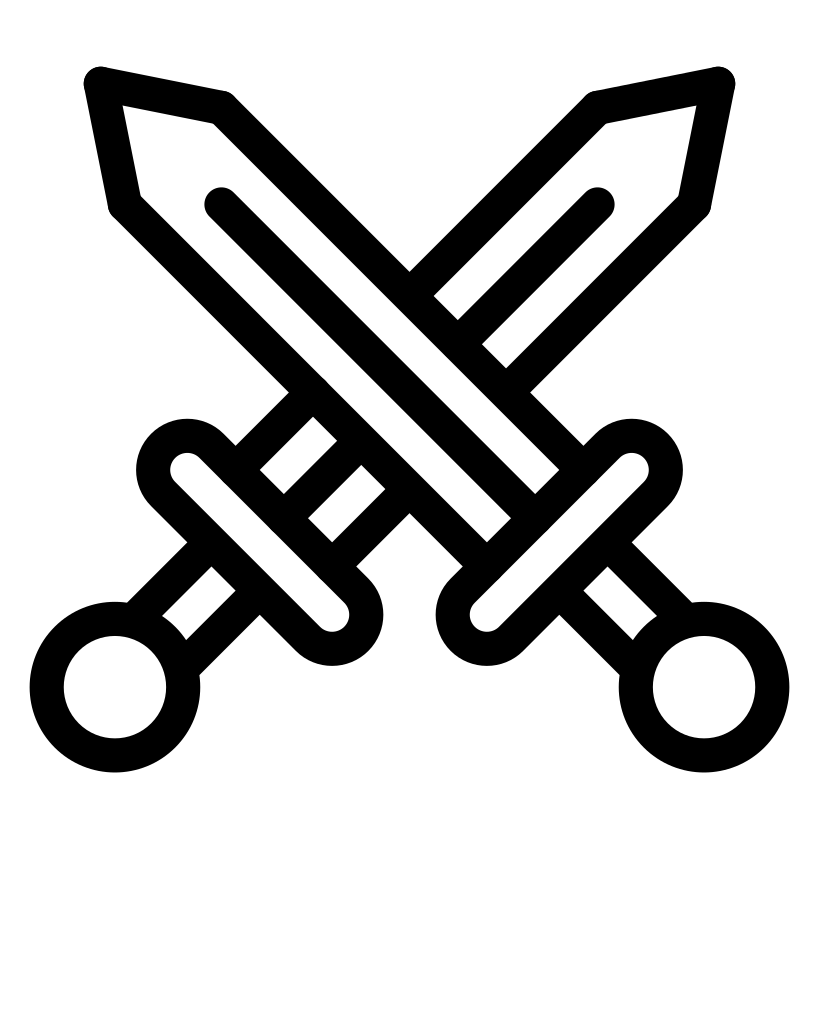 25
Background
Example I
Example II
Skills
Challange
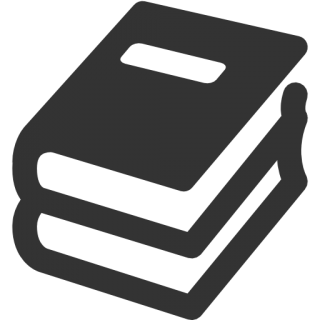 Step 6: The first switch
(...)

\def\swdown{-3.2}
\draw (skin- b) ++(1,0) coordinate(sw1);
\draw (sw1) to[cosw, invert, mirror, l=1, *-, name=s1] ++(0,\swdown) 	to[short, -*] ++(0, -1.5);

(...)
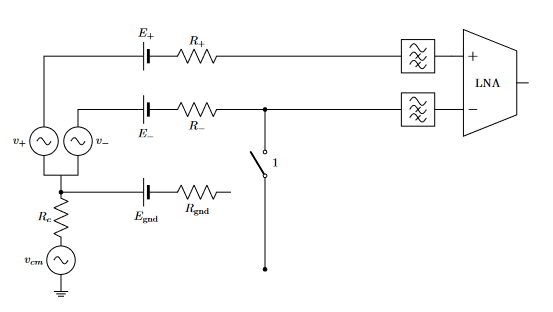 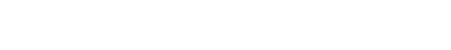 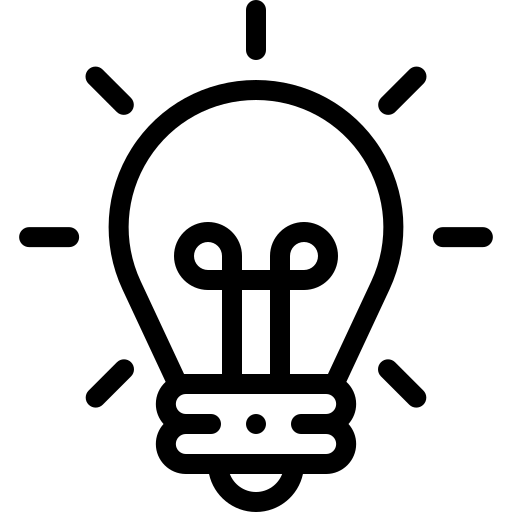 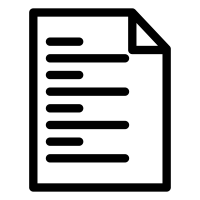 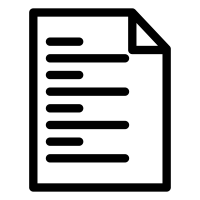 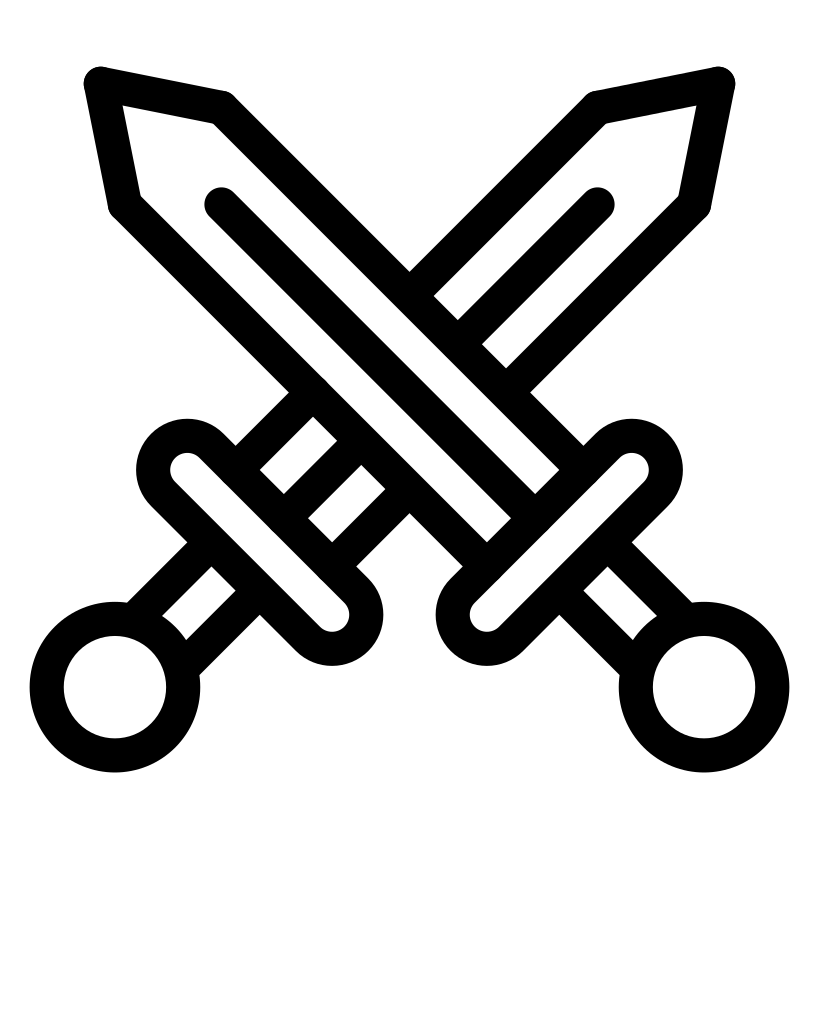 26
Background
Example I
Example II
Skills
Challange
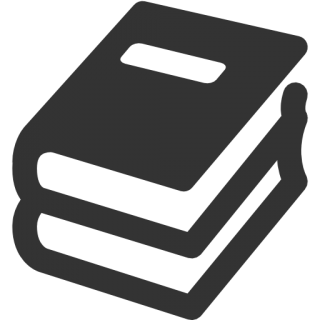 Step 7: The rest of the switches
(...)

\draw (sw1) ++(1,0) coordinate(sw2);
\draw (sw2) to[cosw, invert, mirror, l=2, *-] ++(0,\swdown) 	to[R=$R$, -*] ++(0, -1.5);
\draw (sw2|-skin+ b) ++(1,0) coordinate(sw3);
\draw (sw3) to[short, *-] (sw3|-sw2)
	to[cosw, invert, mirror, l=3,] ++(0,\swdown)
	to[R=$R$, -*] ++(0, -1.5);
\draw (sw3) ++(1,0) coordinate(sw4);
\draw (sw4) to[short, *-] (sw4|-sw2)
	to[cosw, invert, mirror, l=4, name=s4] ++(0,\swdown) 	to[short] ++(0, -1.5) coordinate(endsw);
\draw (gnd b) |- (endsw);

(...)
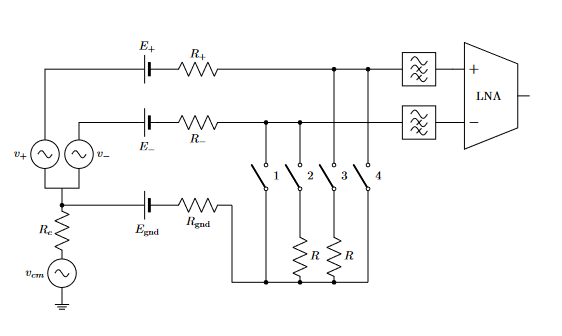 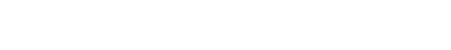 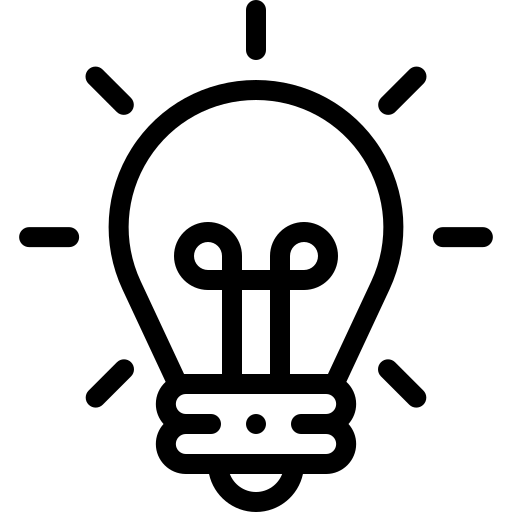 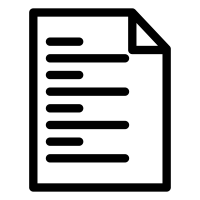 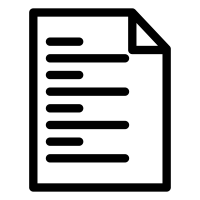 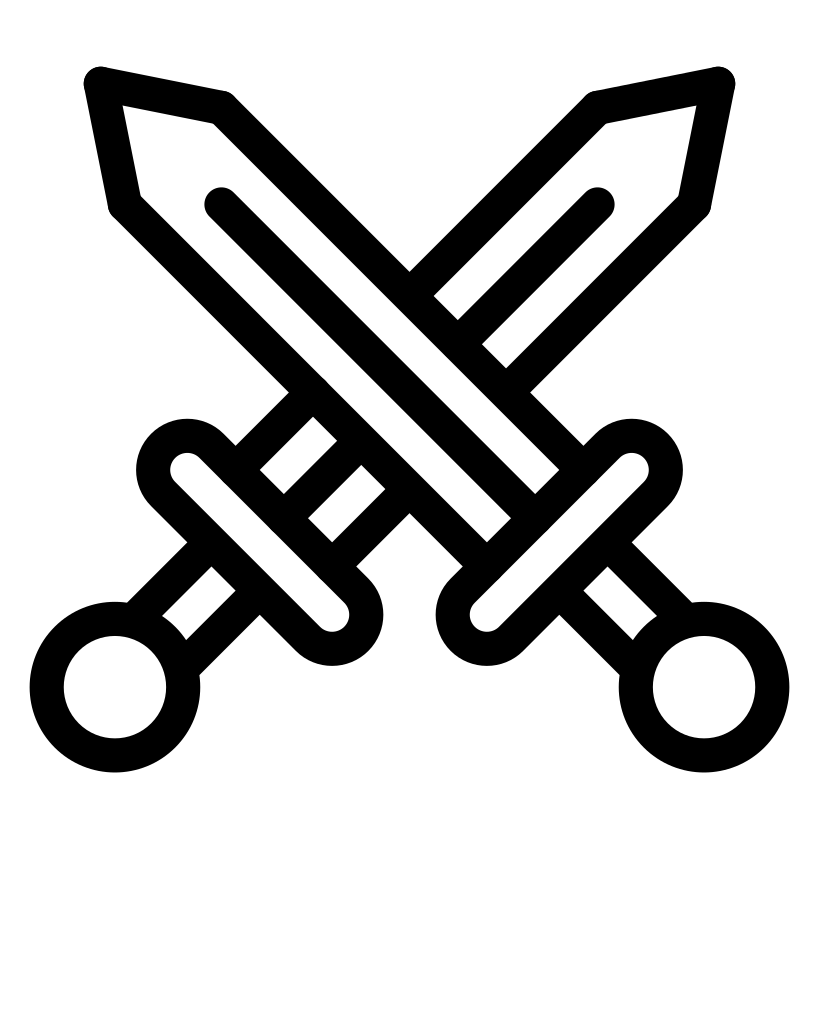 27
Background
Example I
Example II
Skills
Challange
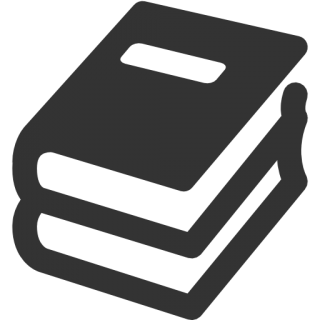 Step 8: Boxes!
(...)

\node[rectangle, draw, dashed, fit=(GND0) (vplus) (vpluslabel) (vminuslabel)]	 (body) {};
\node[anchor=south east, align=center] at (body.south east) {Body};

\node[rectangle, draw, dashed, fit=(rplus) (eplus) (epluslabel) (rpluslabel)] 	(top) {};
\node[rectangle, draw, dashed, fit=(eminus) (rminus) (eminuslabel) (rminuslabel)] 	(bot){};

\node[anchor=center, align=center] at ($(top.south)!0.5!(bot.north)$) 	{electrodes};        
\node[rectangle, draw, dashed, fit=(egnd) (rgnd) (egndlabel) (rgndlabel)](gnd){};

\node[below, align=center] at (gnd.south) {ground\\ electrode};        \node[rectangle, draw, dashed, fit=(s1) (s4label), inner ysep=8pt](switches){};

(...)
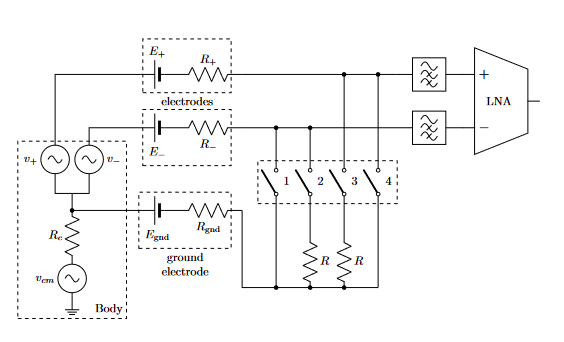 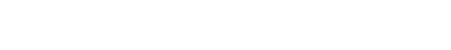 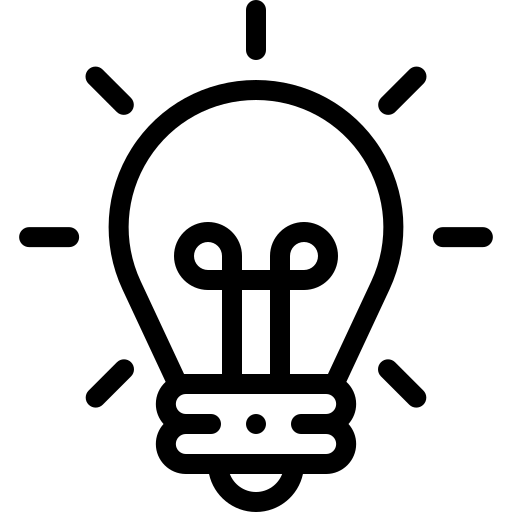 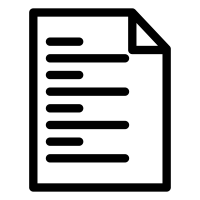 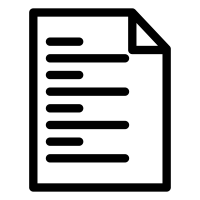 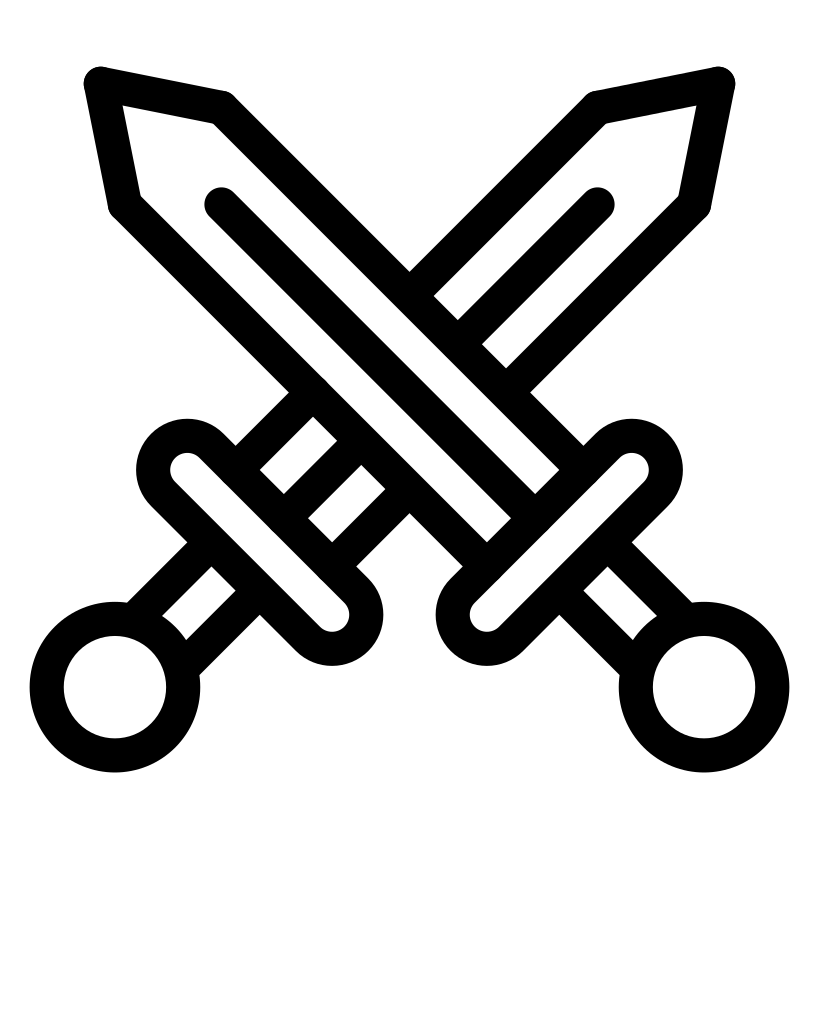 28
Background
Example I
Example II
Skills
Challange
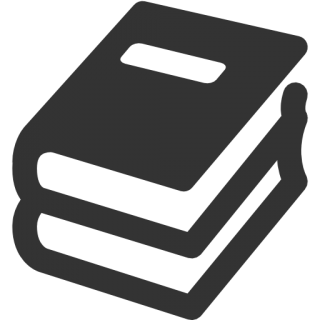 Step 9: Final touches
(...)

\draw (LNA.out) -- ++(0.5,0) node[msport,circuitikz/RF/scale=2](ADC){ADC};
\draw (ADC.right) -- ++(0.5,0)
	node[twoportshape, anchor=left, t=$\mu$C](uC){};
\draw (uC.south) -- (uC.south |- switches.east) -- ++(-4,0)
	node[align=left, anchor=east](DCS)
	{\small digitally\\ controlled\\ switches};
\draw[-Stealth] (DCS.west) -- (switches.east);

\node [anchor=north west] at ([xshift=-10pt, yshift=-5pt] switches.south east) 	{ADG 1414};
\node [anchor=north west] at ([yshift=-5pt]LNA.refv down) {AD8429};

(...)
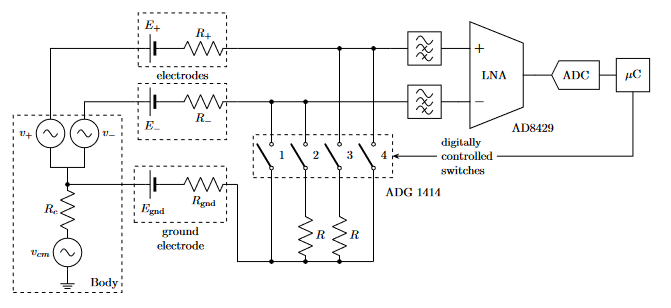 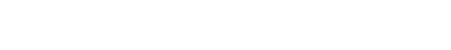 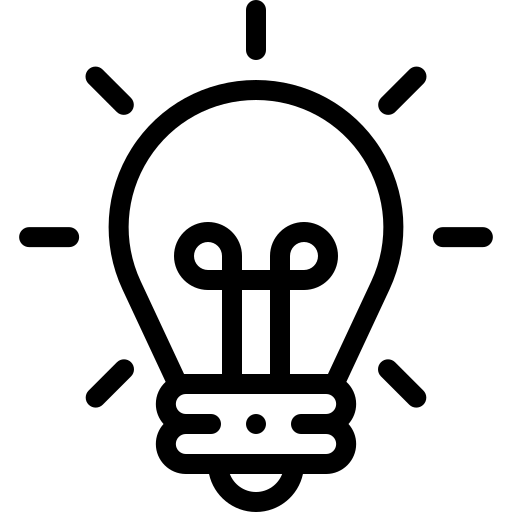 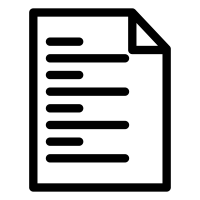 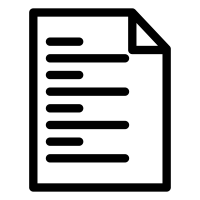 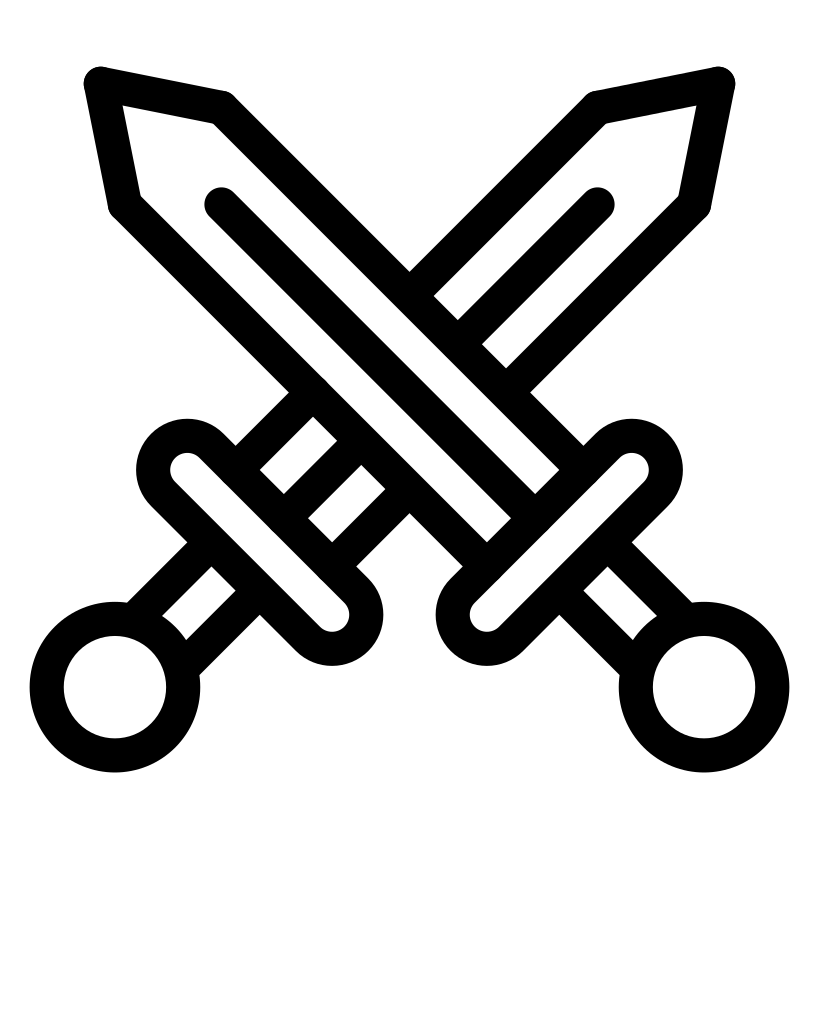 29
Background
Example I
Example II
Skills
Challange
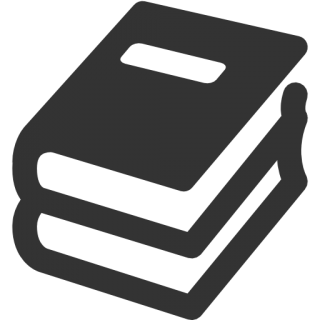 DONE!
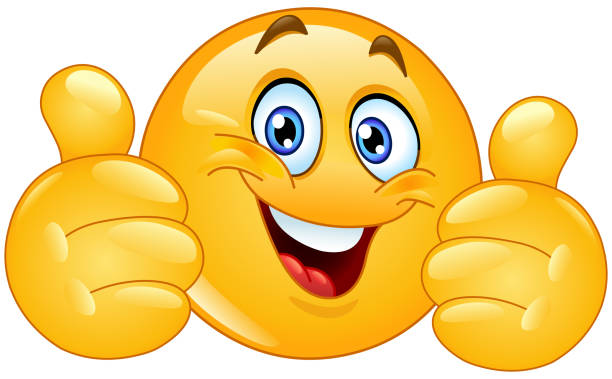 30
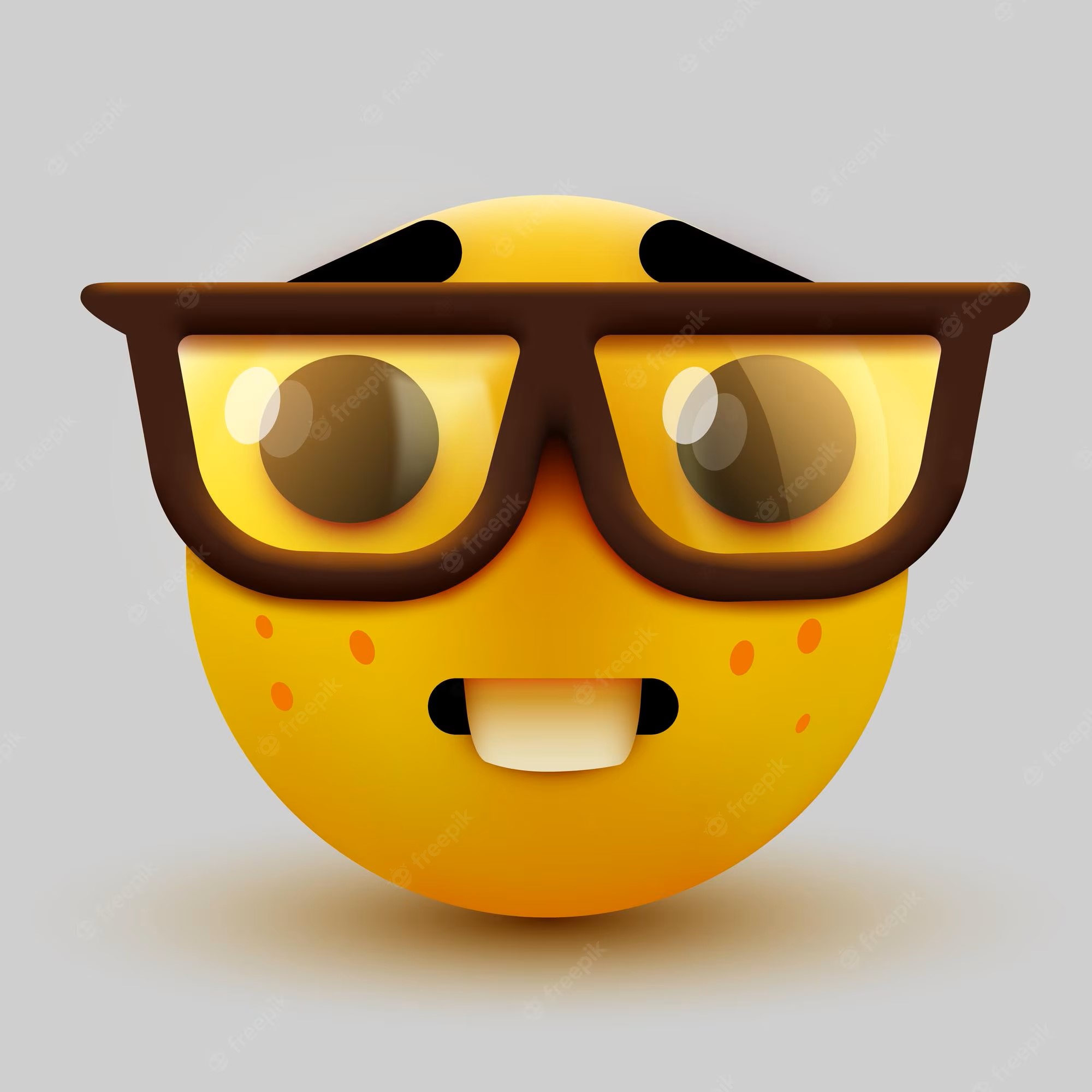 But Wait…
The IC guys made a mess, and the electrodes should include an inductor…


Luckily, (…)
Step 10: Make 6 small changes
(...)

	% 1 Add the inductors after the resistors, but before the ‘b’ nodes
	to[L, name=lplus] ++(2,0)
	to[L, name=lminus] ++(2,0)
	to[L, name=lgnd] ++(2,0)

	% Add the names of the inductors to the boxes
	%	so they fit
	
(...)
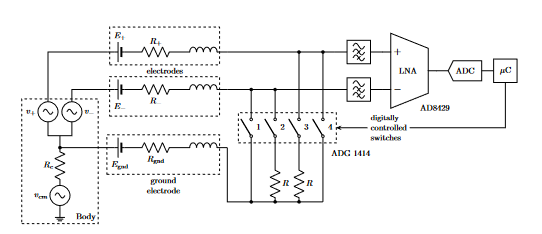 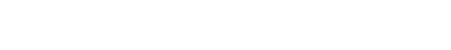 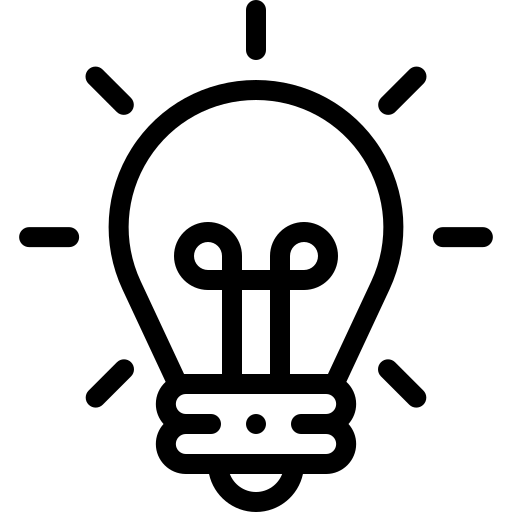 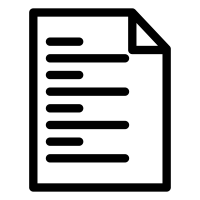 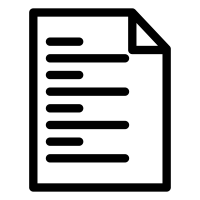 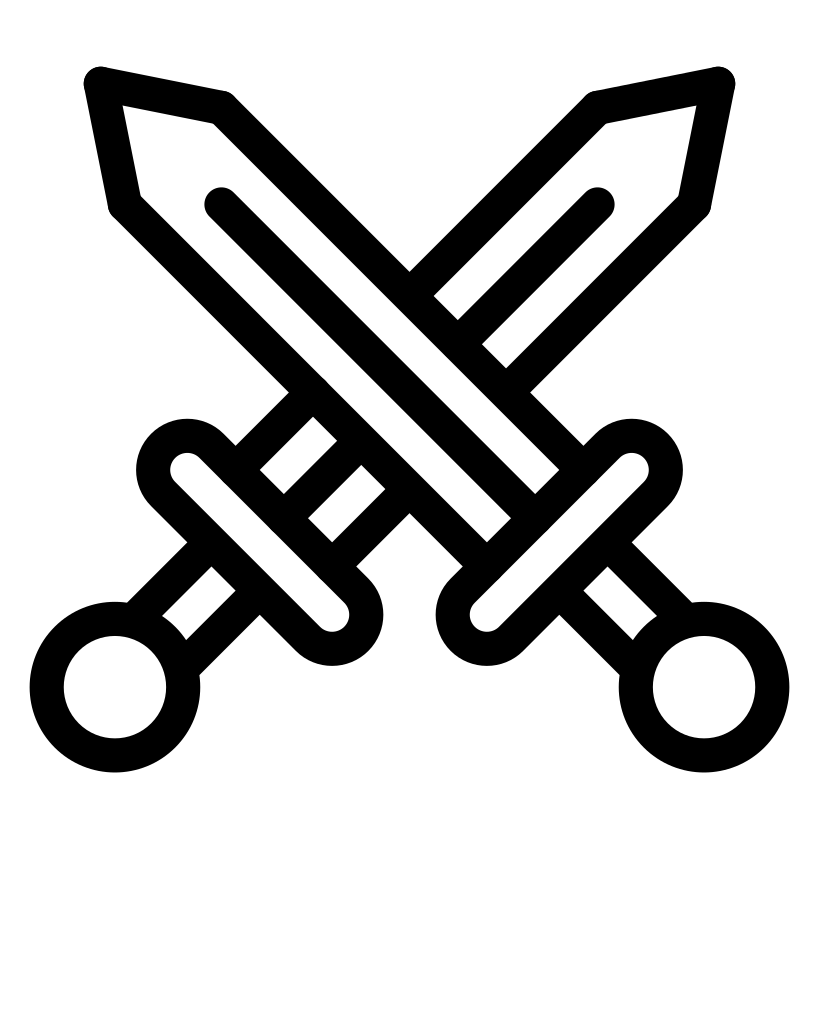 32
Background
Example I
Example II
Skills
Challange
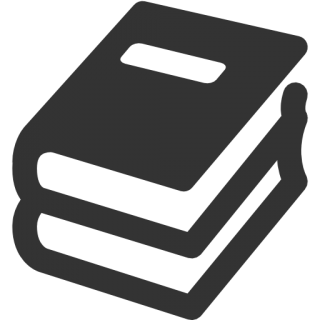 The result
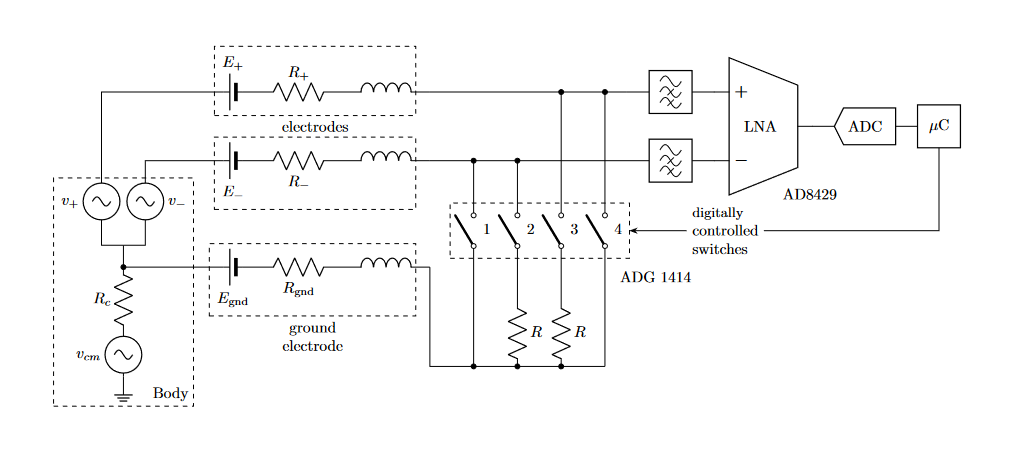 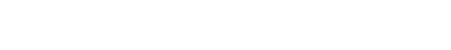 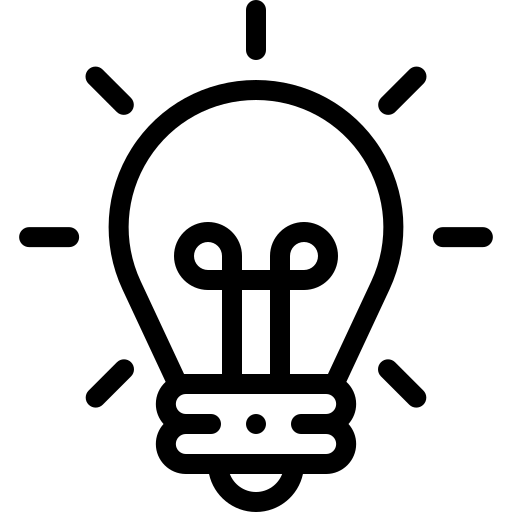 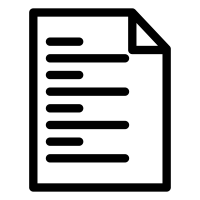 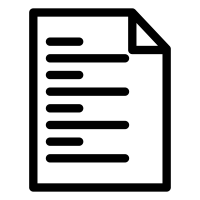 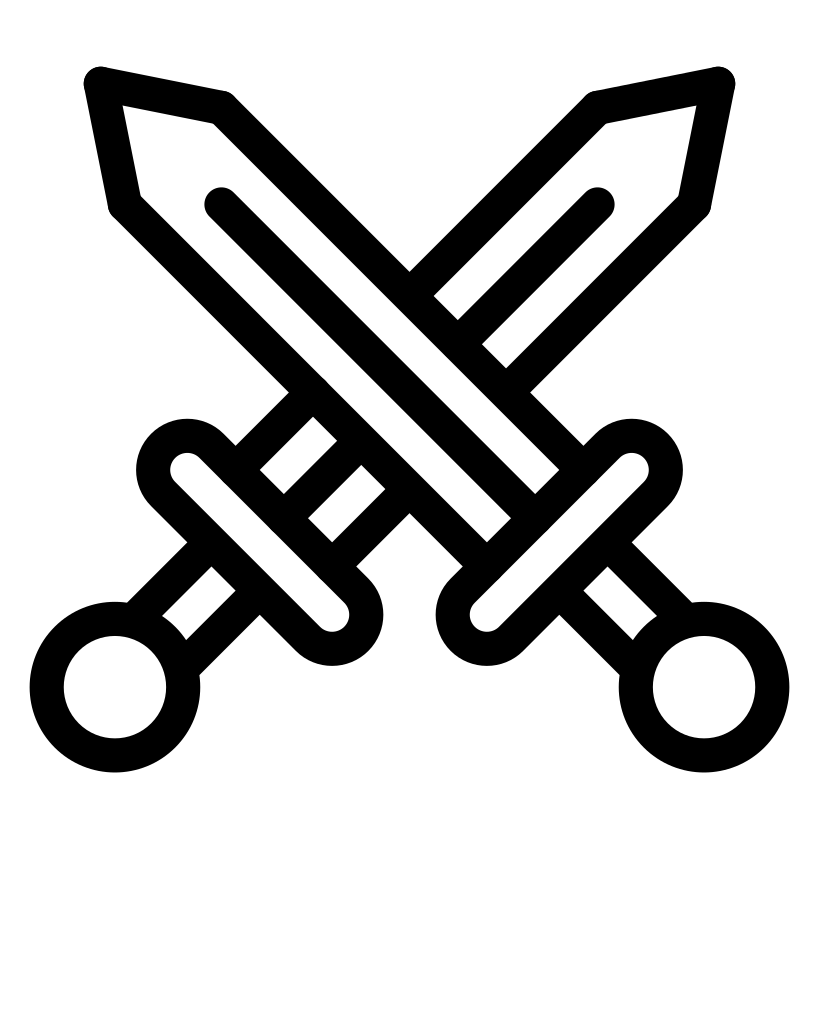 33
Background
Example I
Example II
Skills
Challange
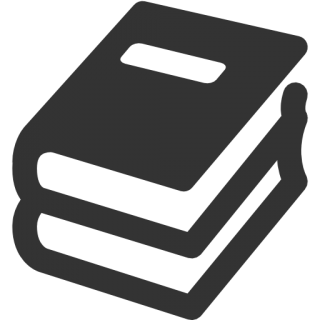 Your Turn!
34
Please Recreate, Fully, This Circuit:
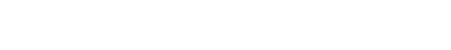 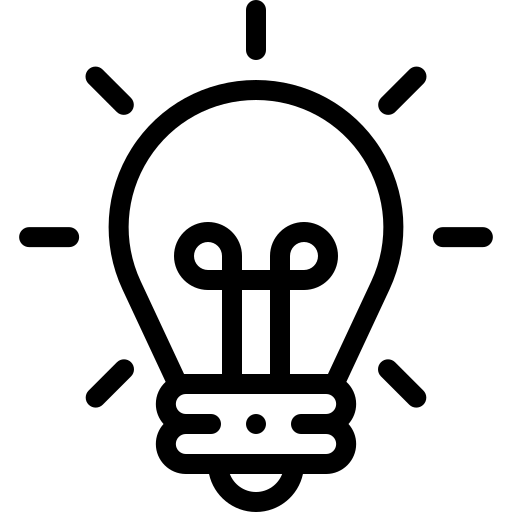 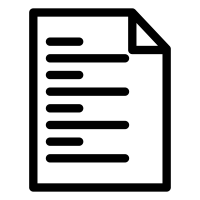 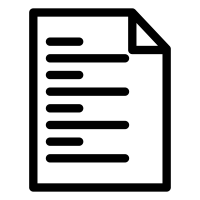 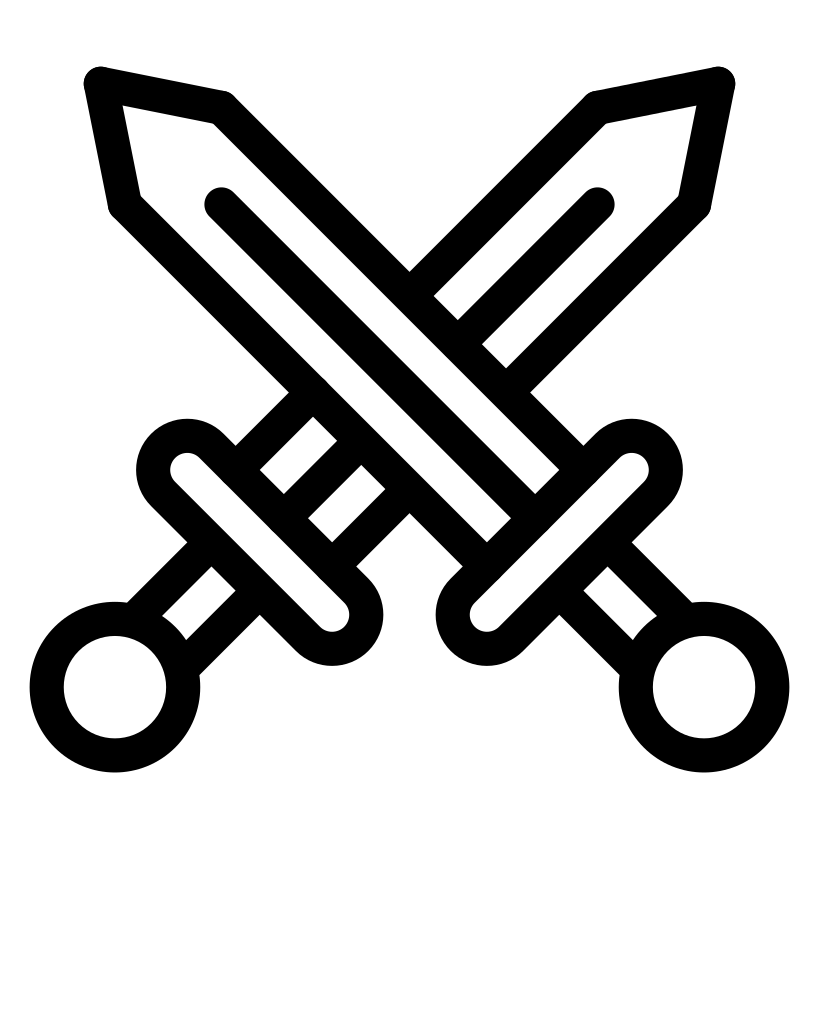 35
Background
Example I
Example II
Skills
Challange
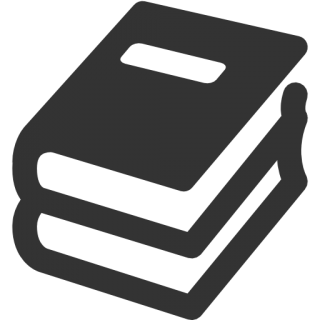 DONE!
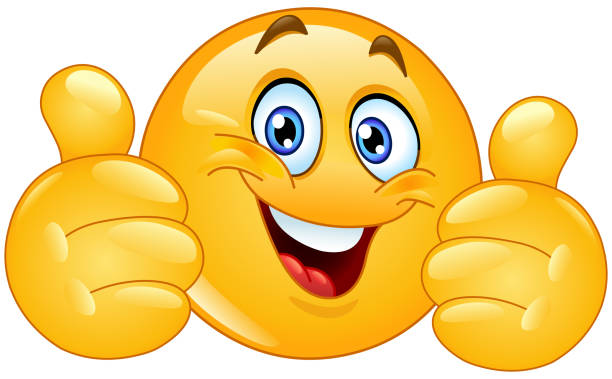 36
But Wait…
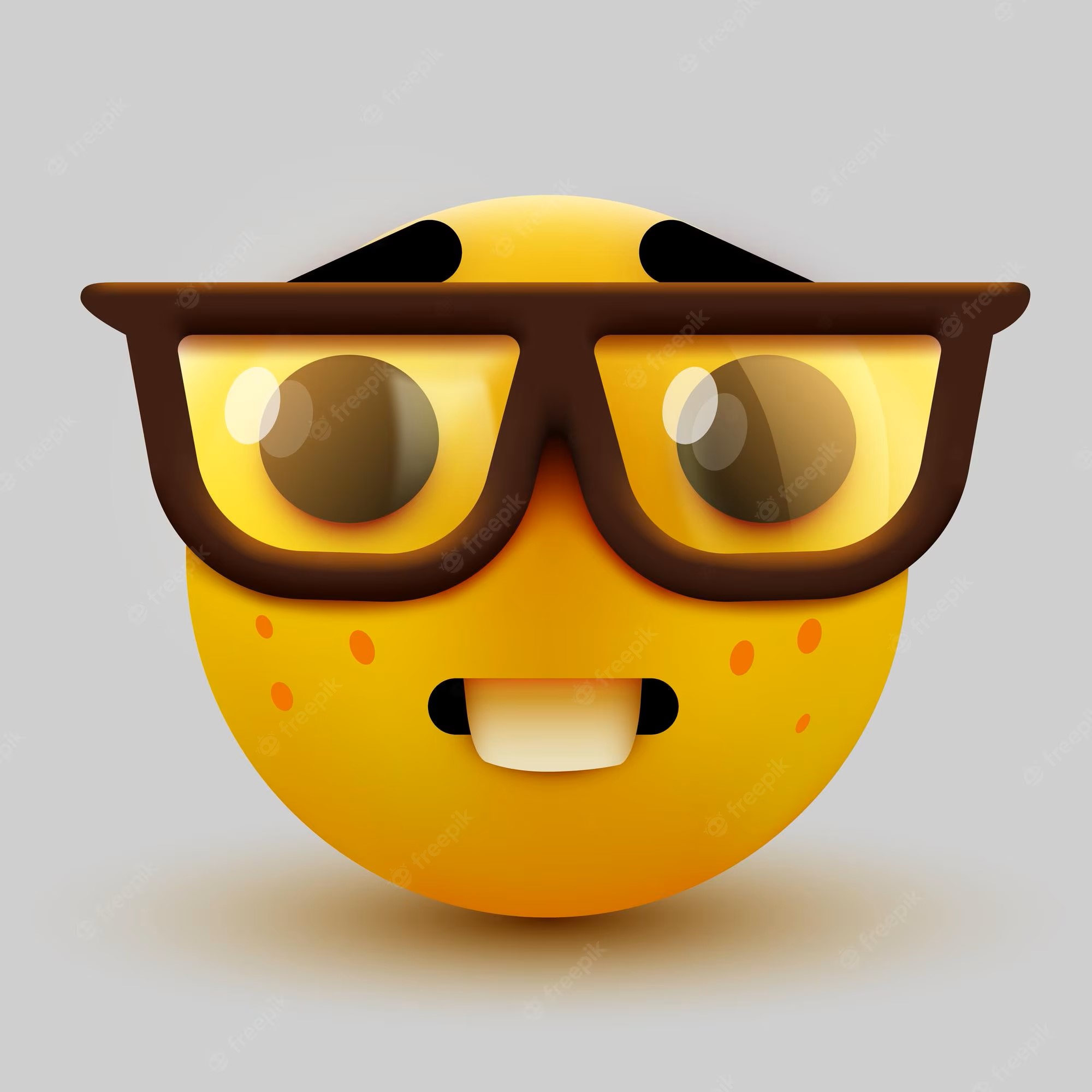 (...)
Change the circuit to the following
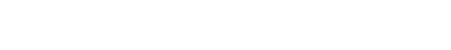 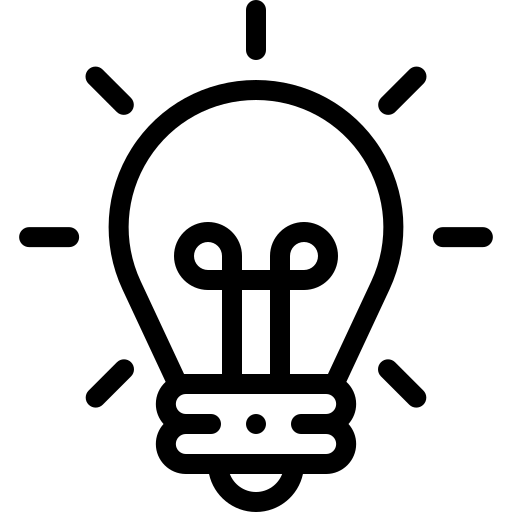 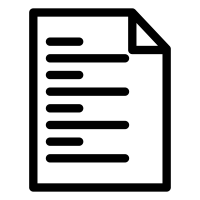 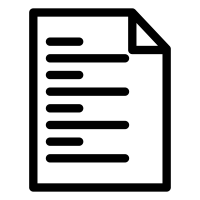 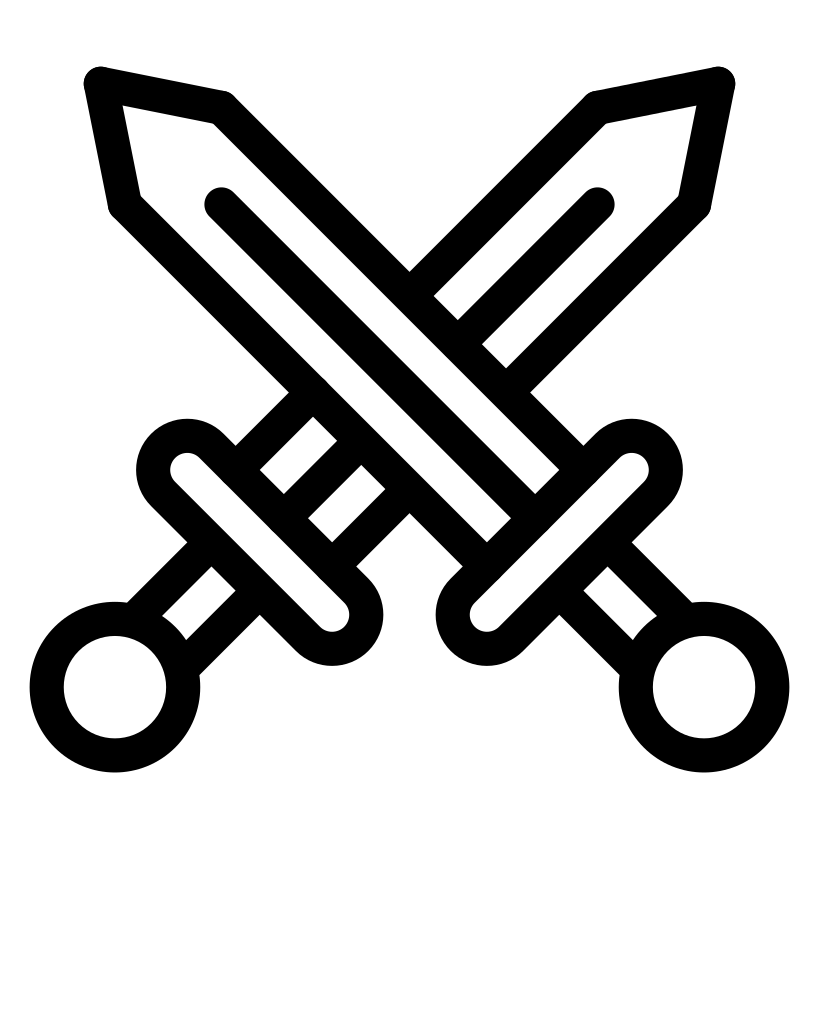 38
Background
Example I
Example II
Skills
Challange
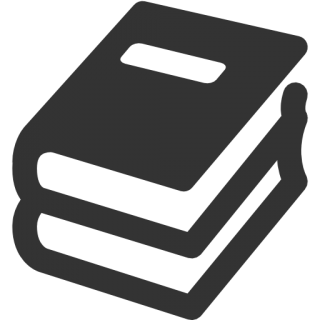 The End.
Please don’t ask questions, RTFM.